Отчетно-выборное собрание 2020
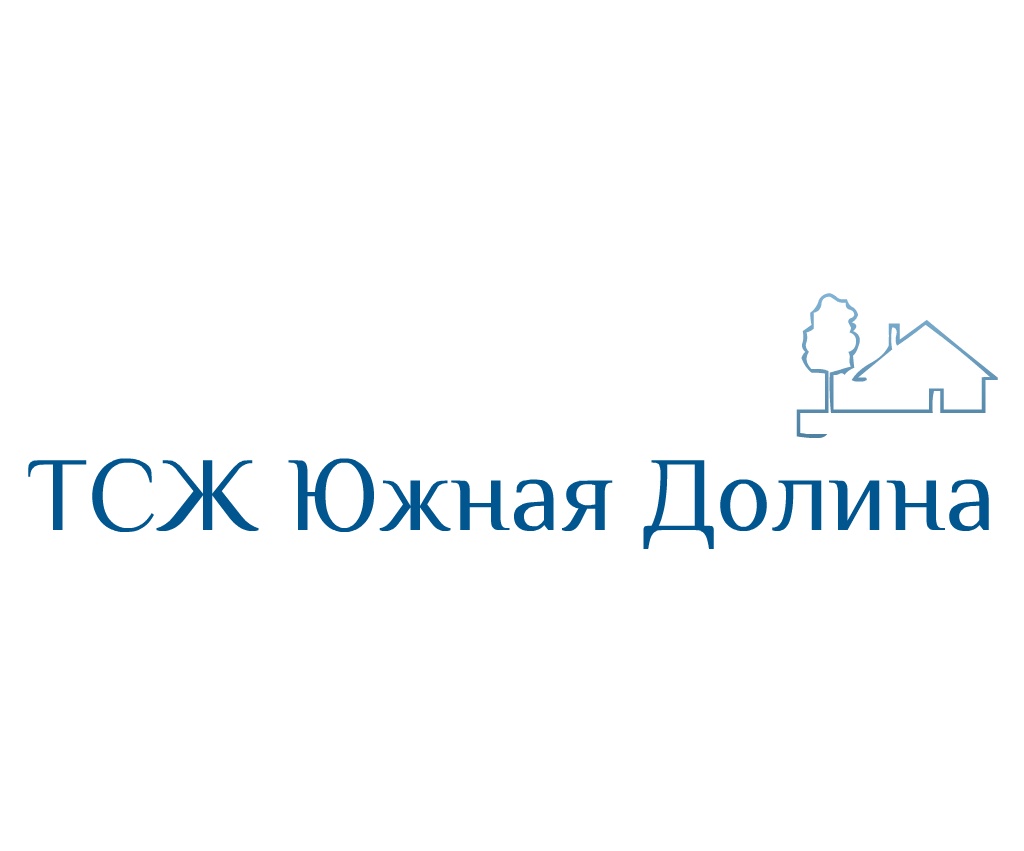 Приветственное слово
Дорогие соседи!

Приветствую каждого из Вас и от лица Правления ТСЖ благодарю за своевременную оплату коммунальных услуг, за Вашу активную позицию в жизни нашего жилого комплекса. Именно благодаря Вам, происходят позитивные изменения вокруг, преображается к лучшему наша территория и дома!

Ушедший 2019 год, был достаточно продуктивным и обильным на события и действия. Обо всем по порядку:
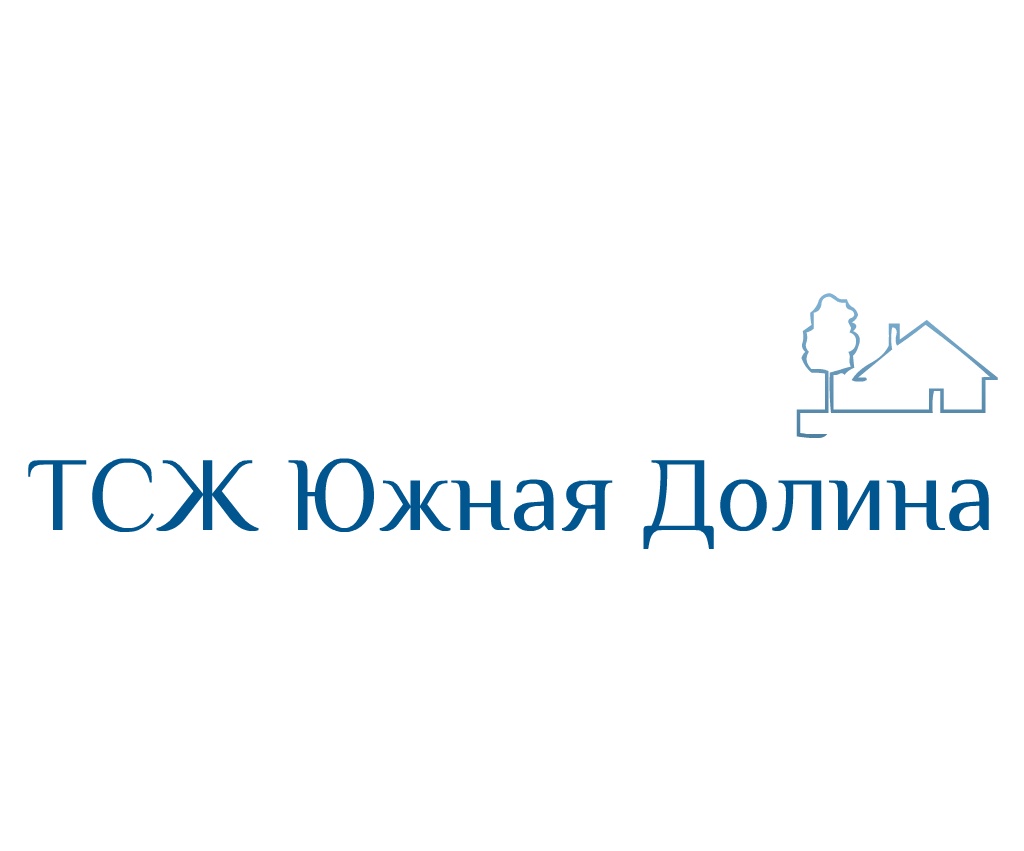 2
Южная Долина – эталон уборки!
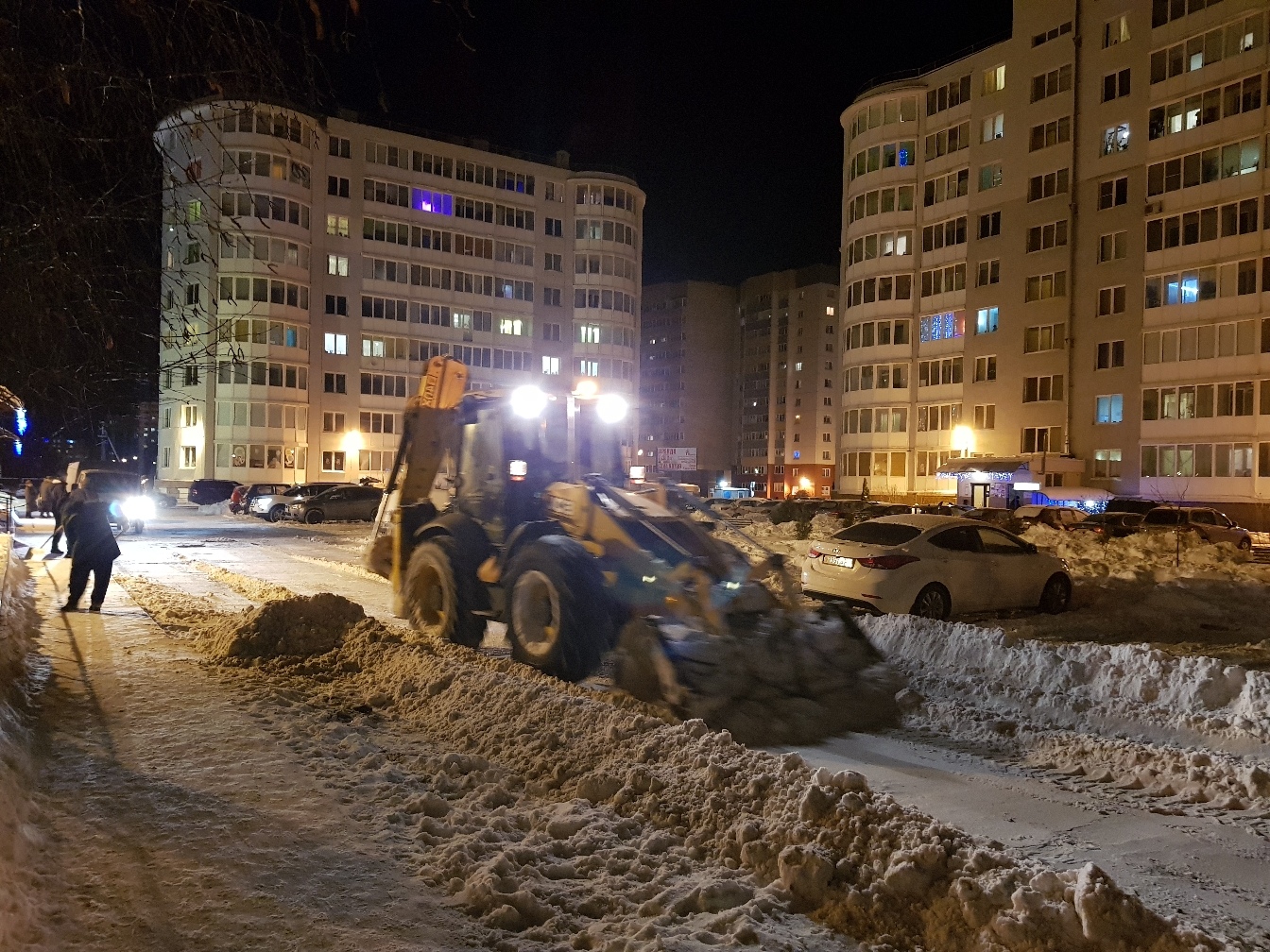 Прошлая зима была очень снежной, нет, ОЧЕНЬ СНЕЖНОЙ!
За всю зиму на уборку трактором и вывоз снега с территории потрачено почти 250 т.р. Это в 5 раз больше средних затрат на уборку снега. Зато по территории всегда можно было пройти и проехать.
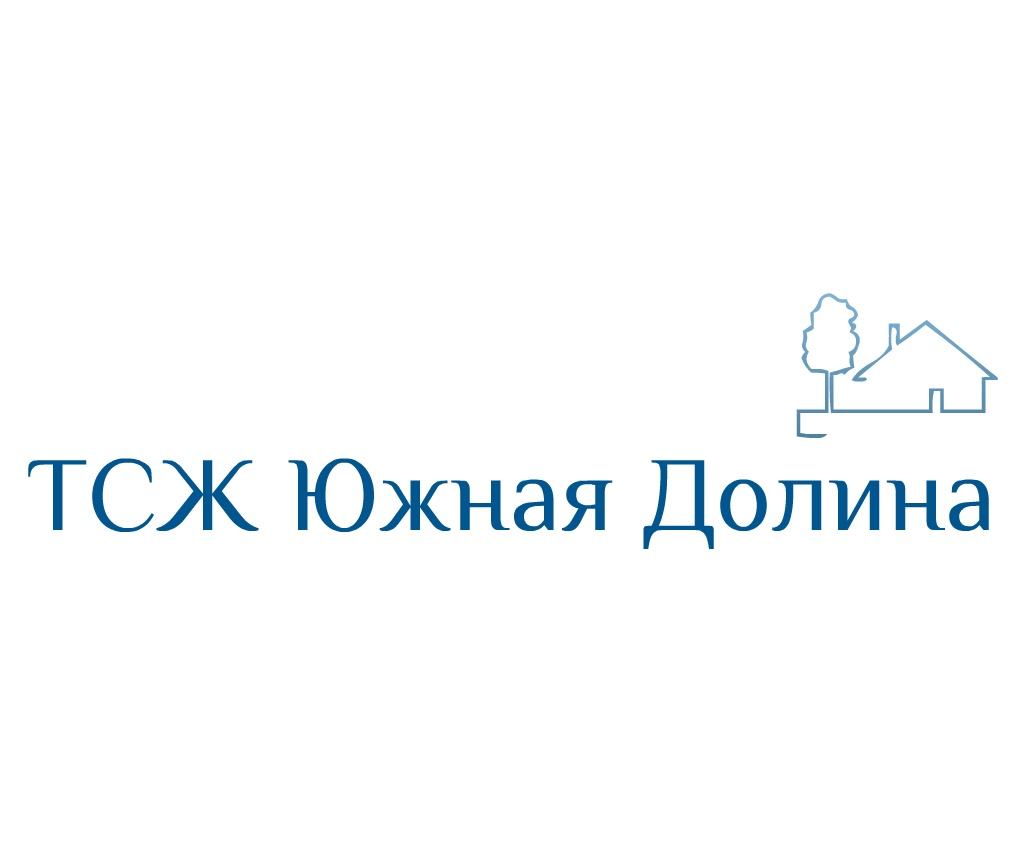 3
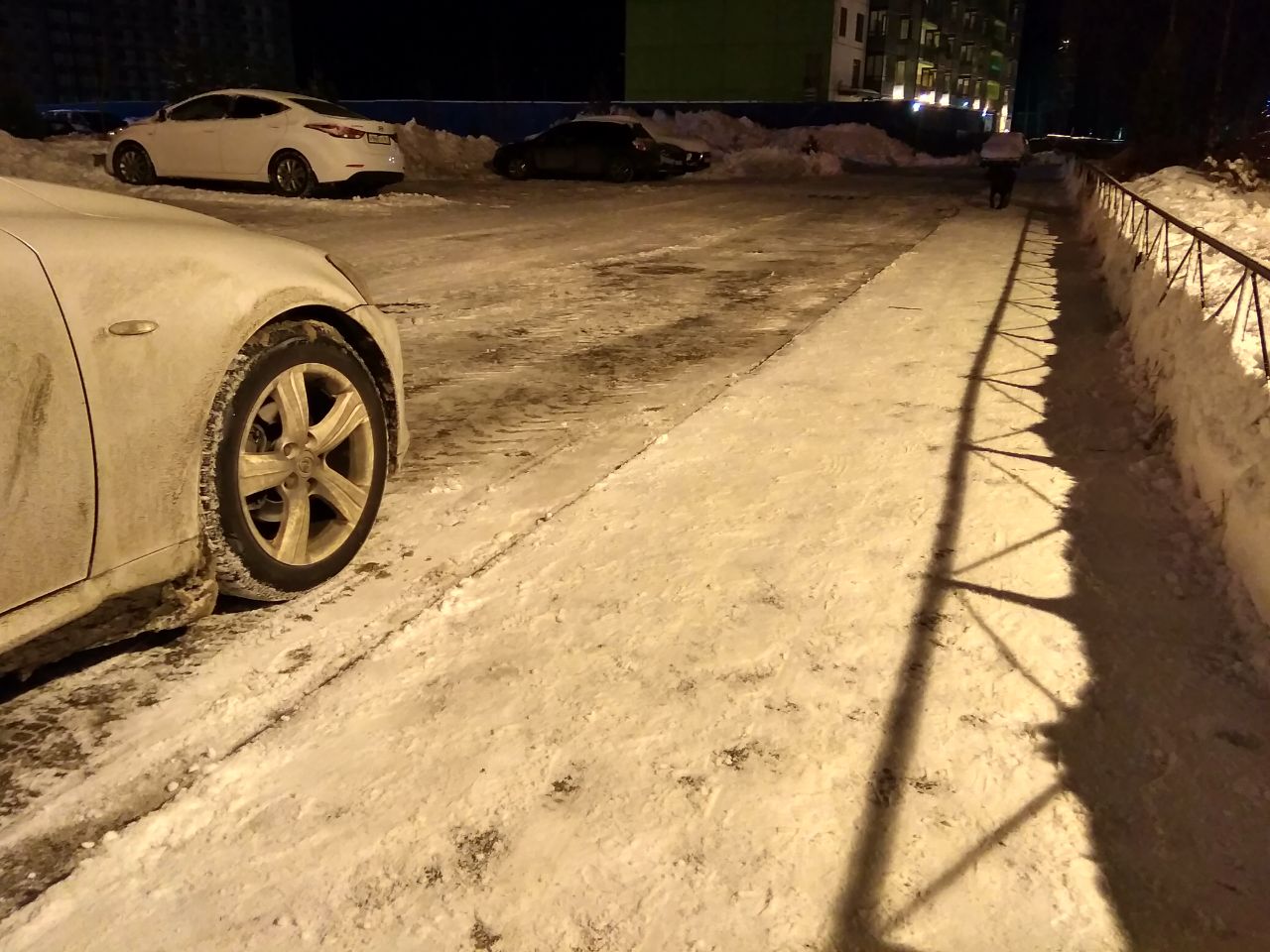 СНЕГ, СНЕГ, СНЕГ!
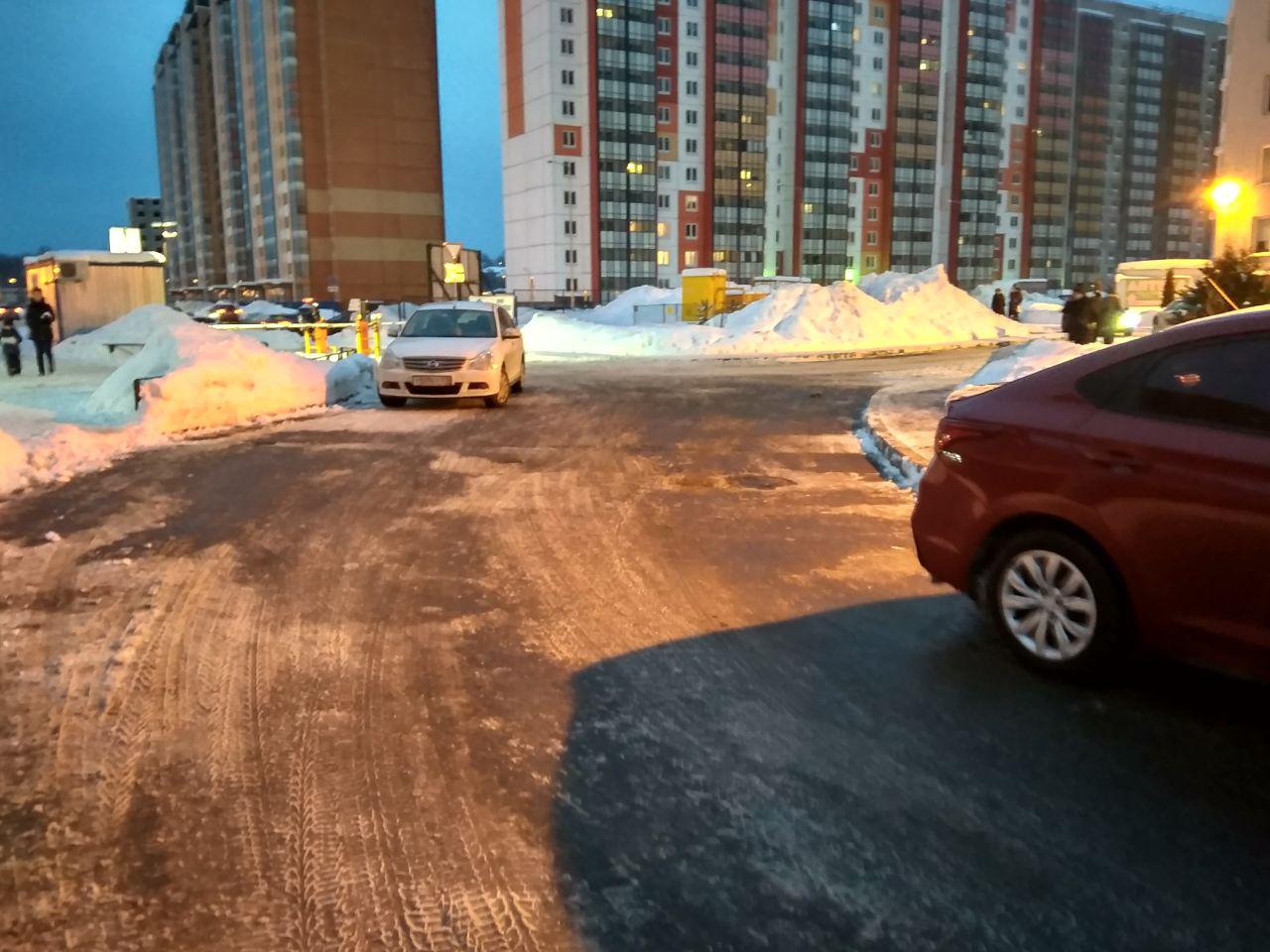 4
Капитальный ремонт
Открыты спецсчета и выпущены квитанции по 1-му и 5-му домам   
Спецсчет по 7-му дому забрали в «Общий котел» из-за низкой собираемости.
Остатки средств на спецсчетах на 31.12.2019г:
д.1 – 1 745 640, 77 руб;  д.3 – 1 194 976, 43 руб;  д.5 – 1 643 951, 90 руб.
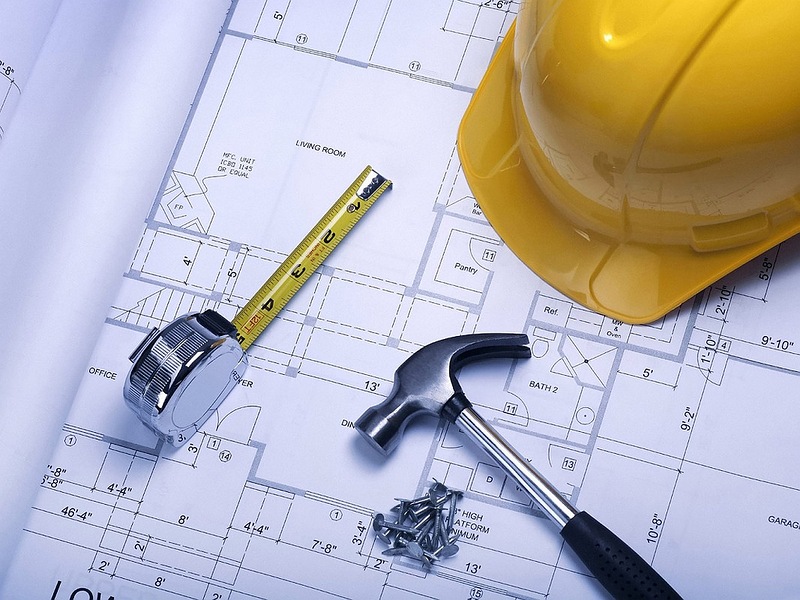 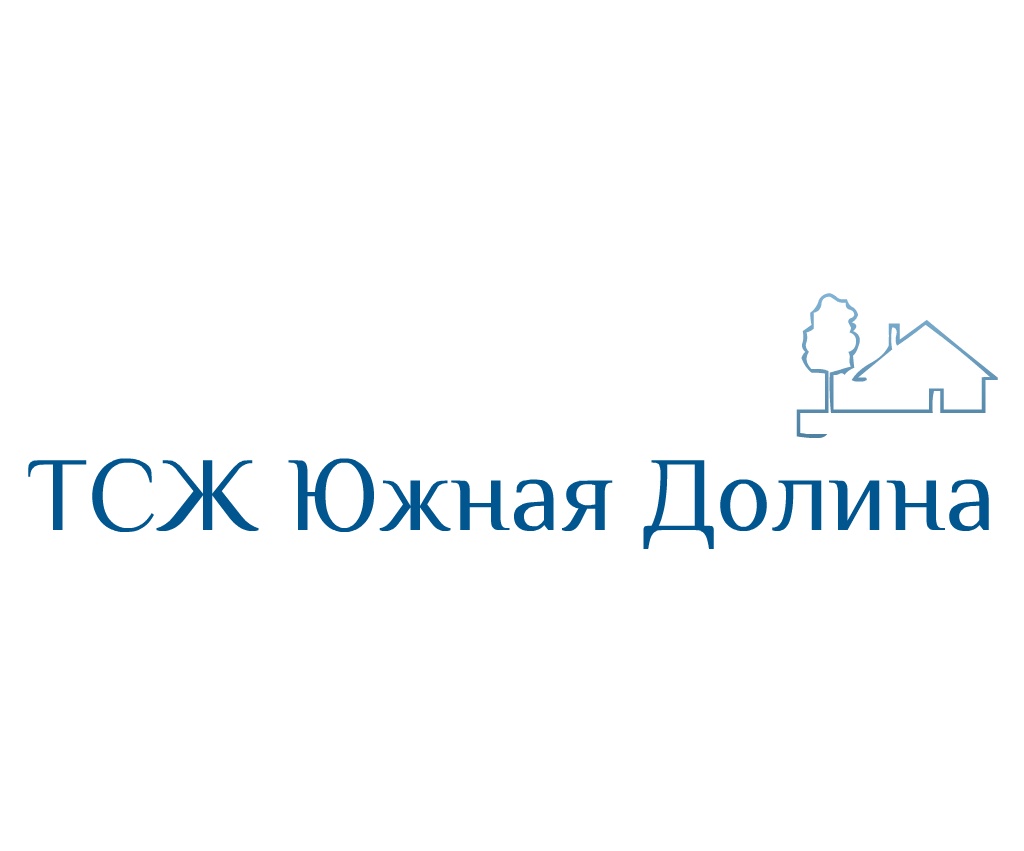 5
Благоустройство
Мы провели весенний субботник по уборке.
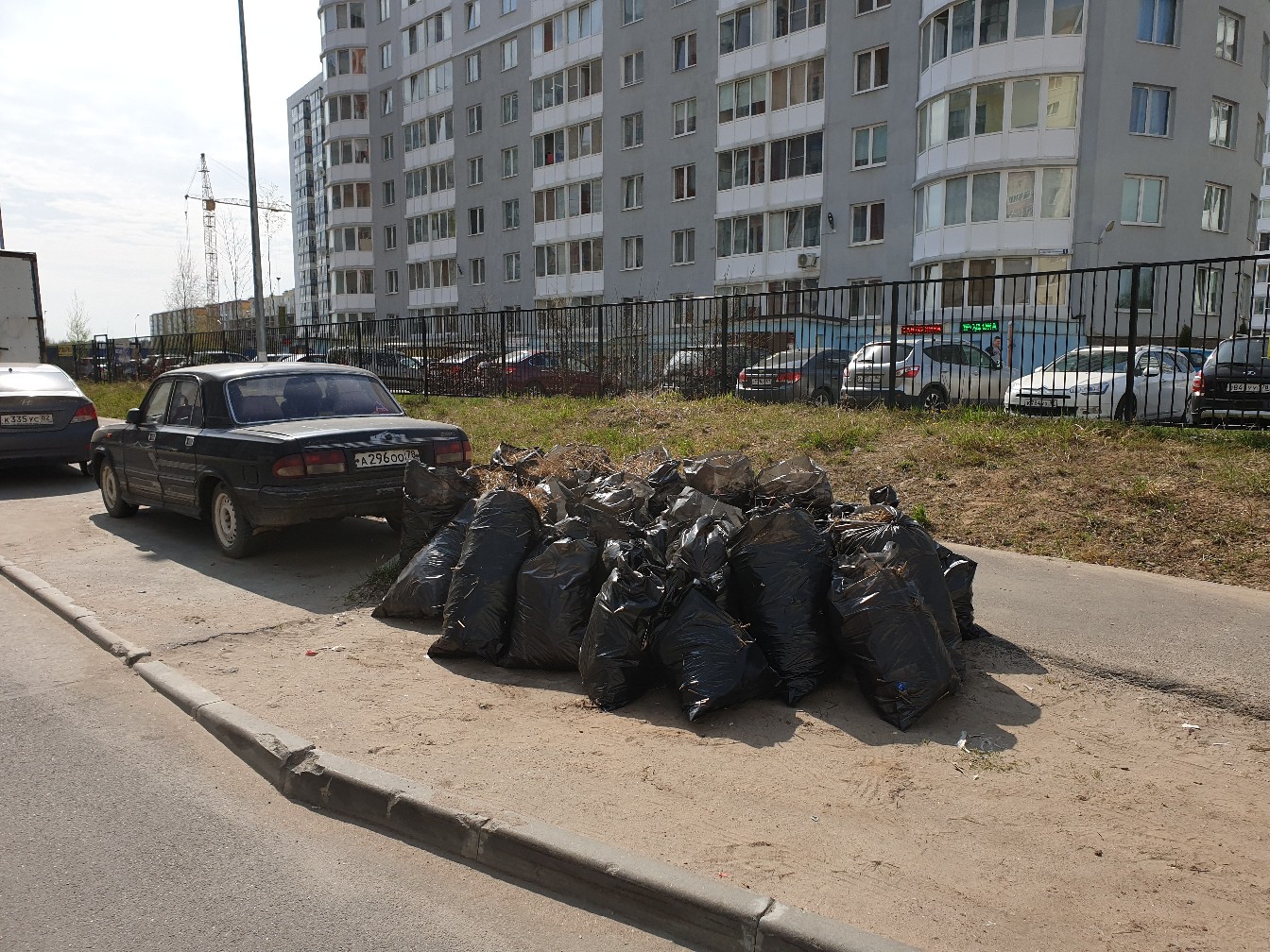 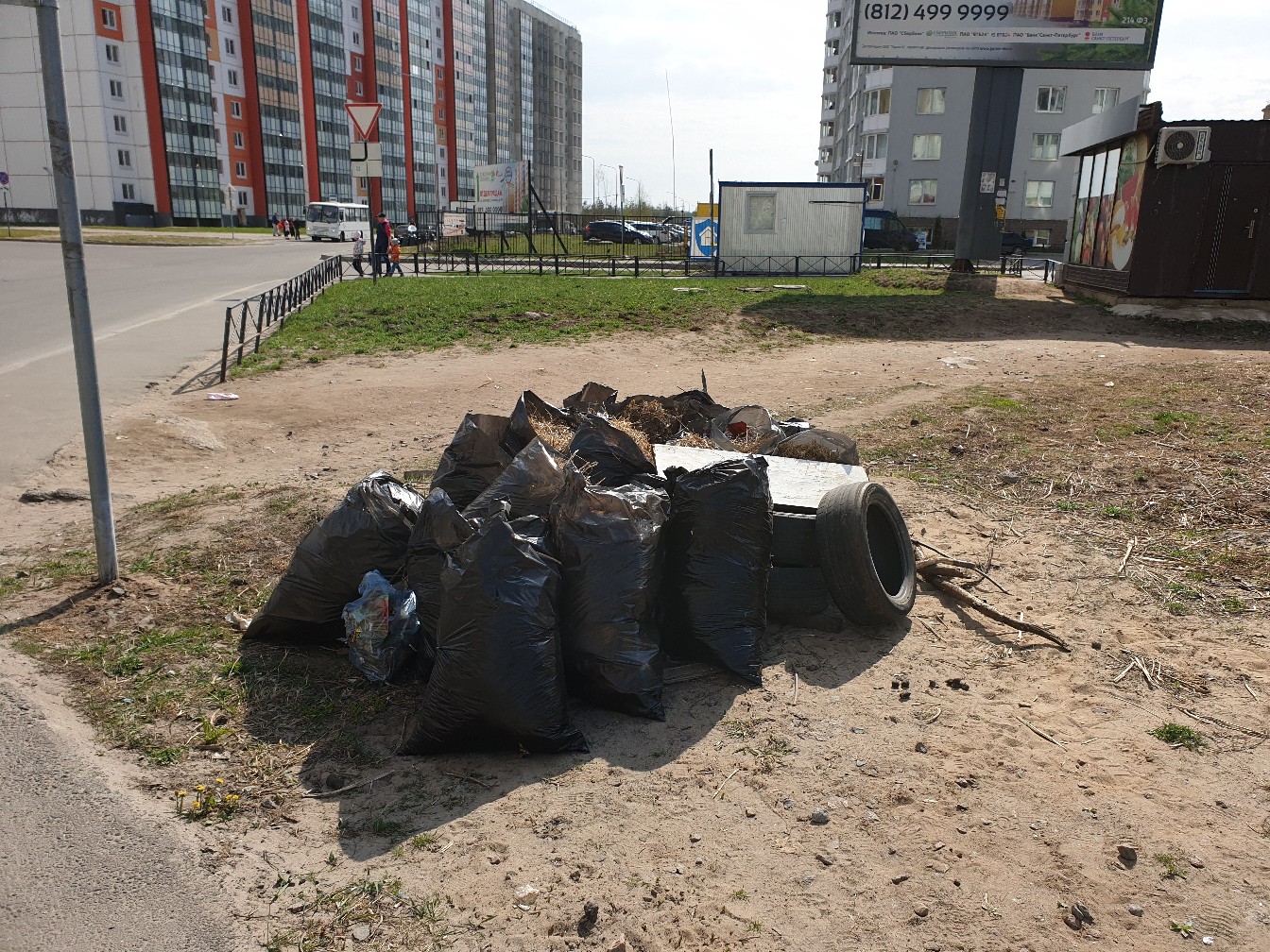 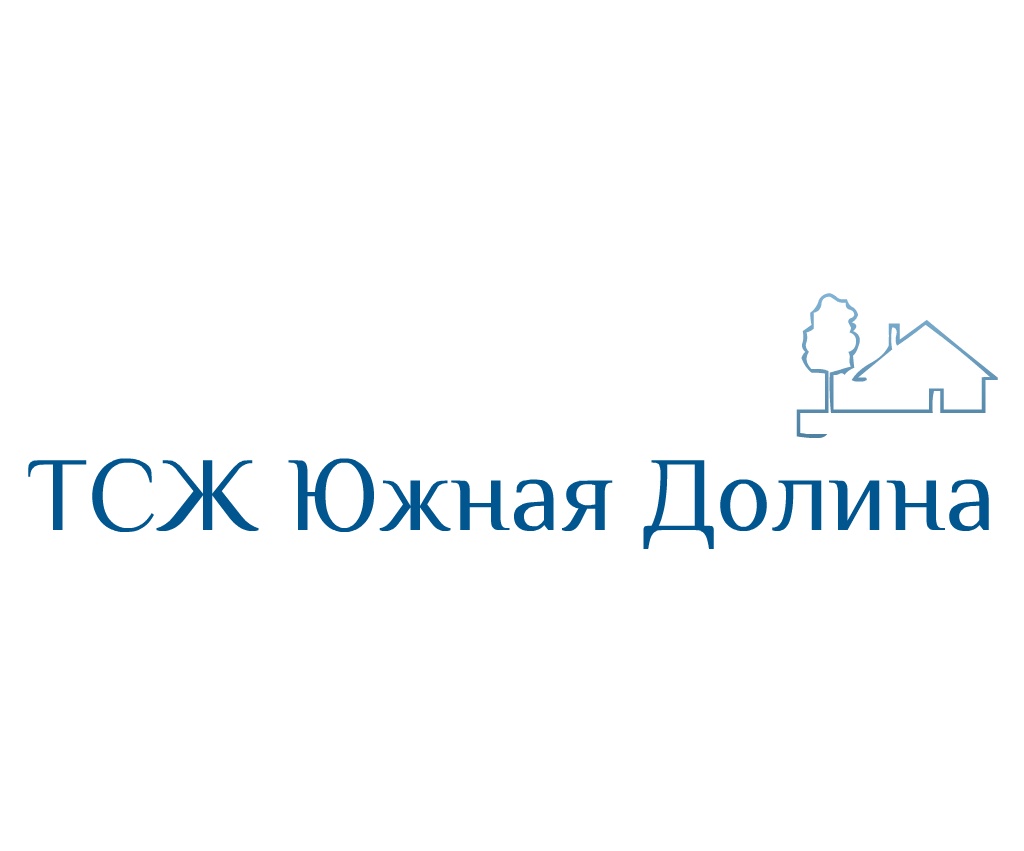 6
Благоустройство
Мы заменили скамейки на бульваре…
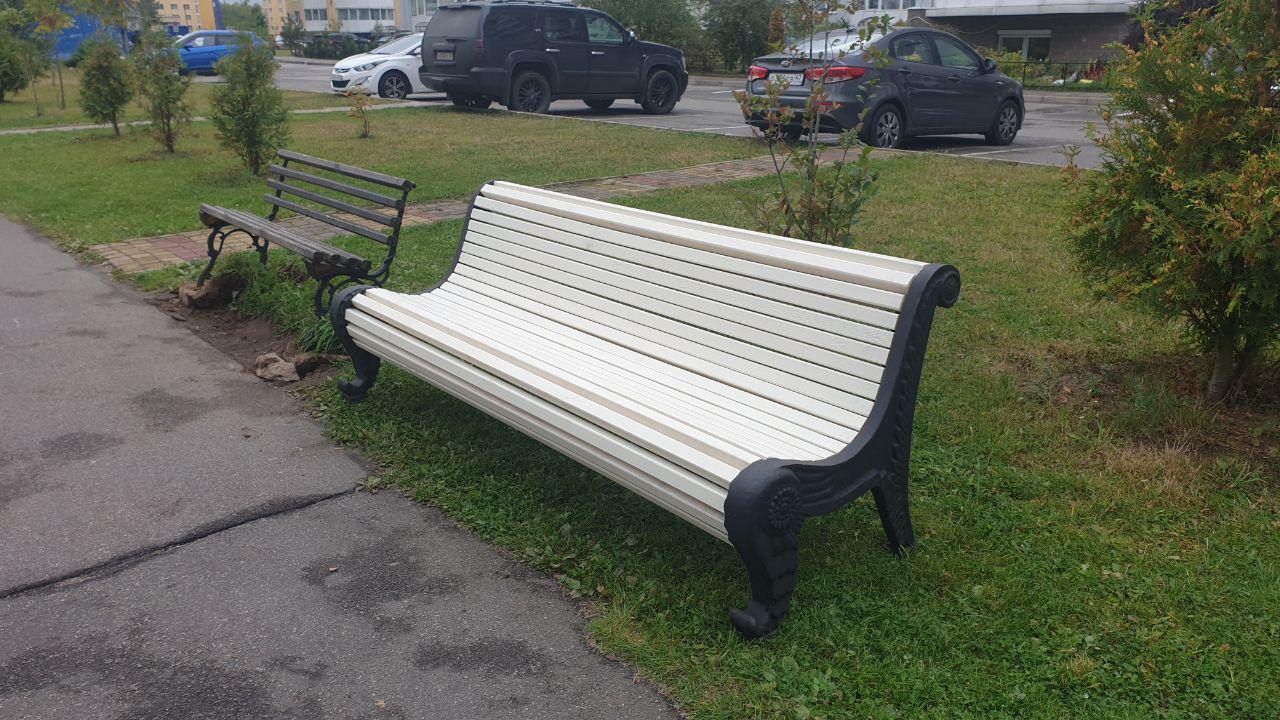 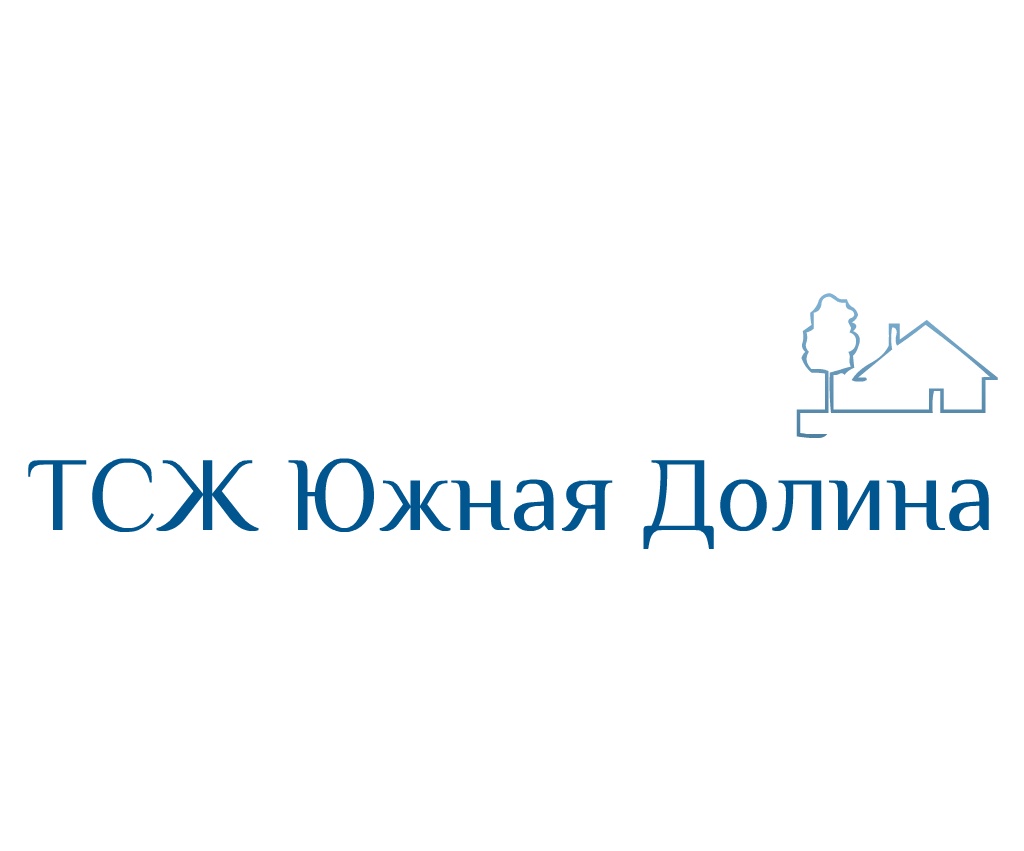 7
Благоустройство
… и установили новые парковые диваны и чугунные урны на аллее. Теперь наслаждаться лесом одно удовольствие!
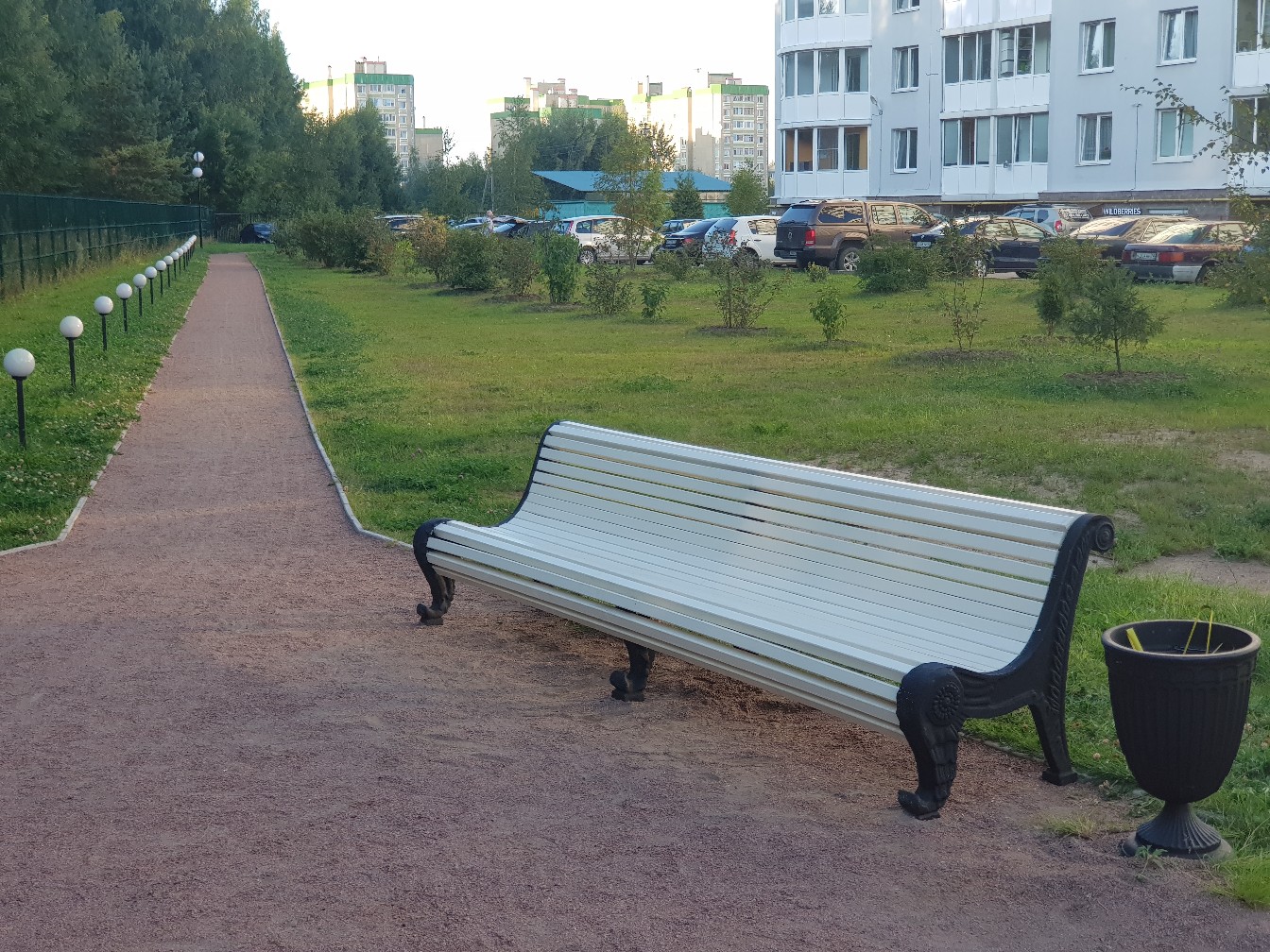 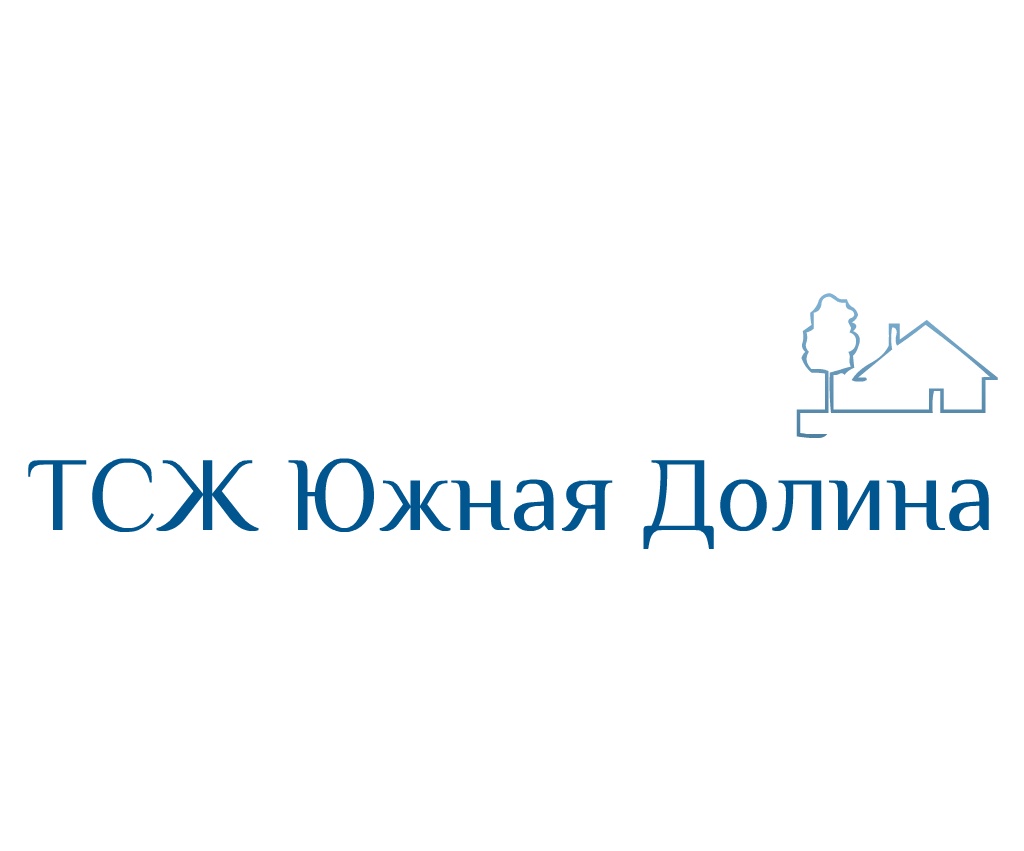 8
Благоустройство
Провели электричество для освещения бульвара и детской площадки
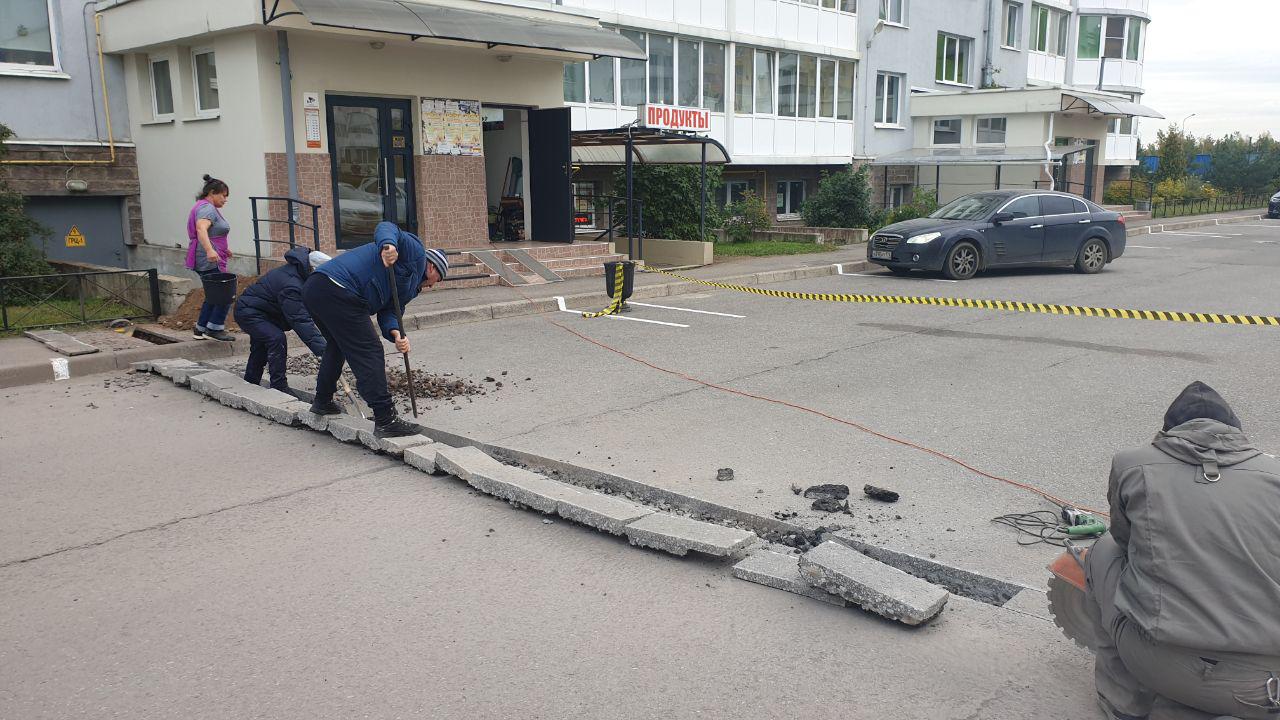 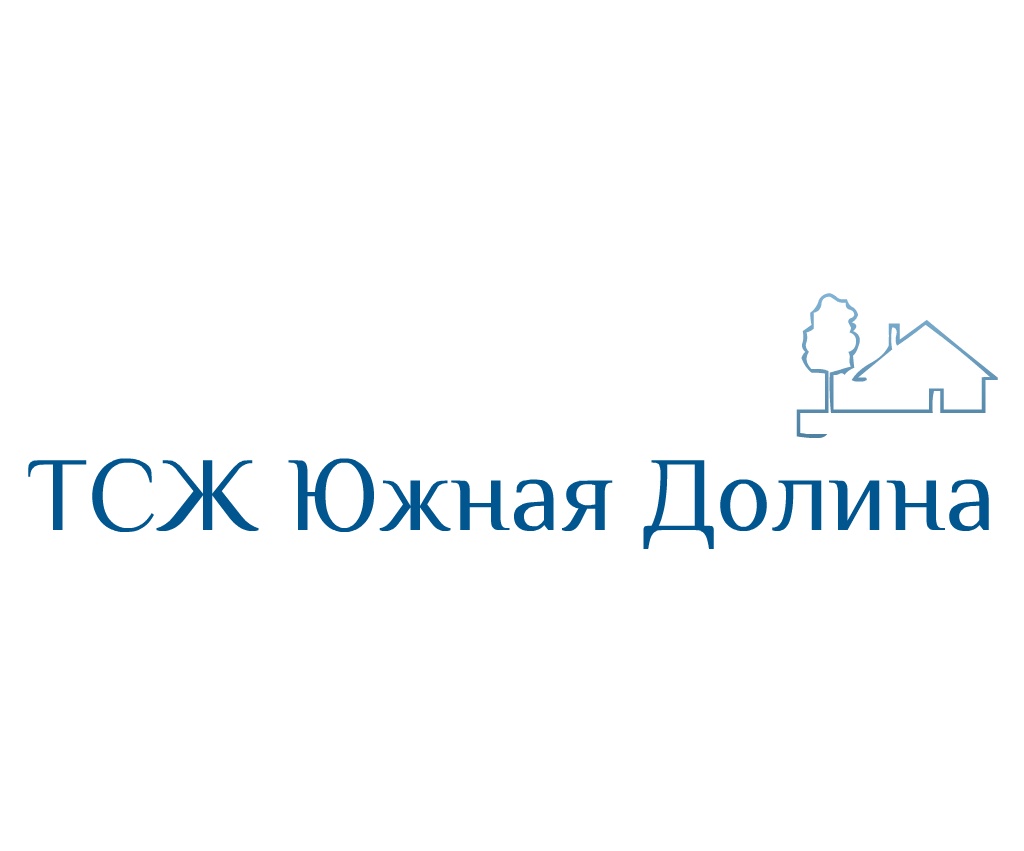 9
Благоустройство
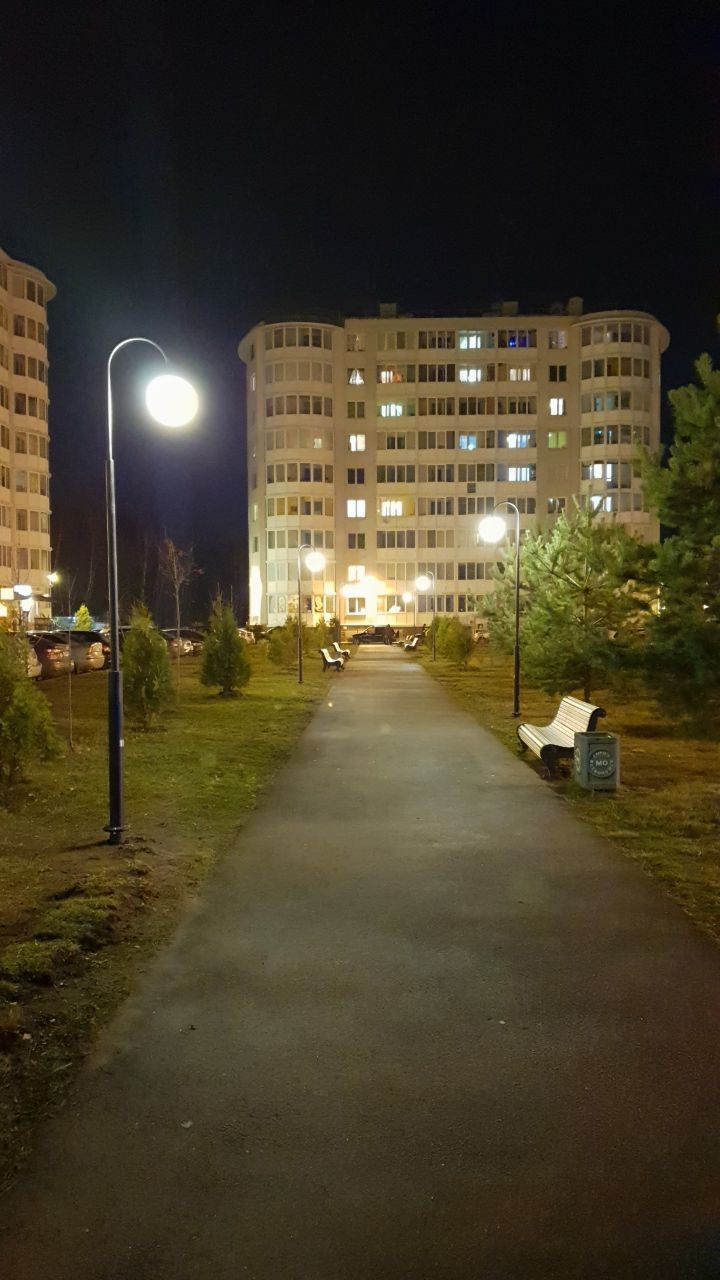 Установили фонари на бульваре
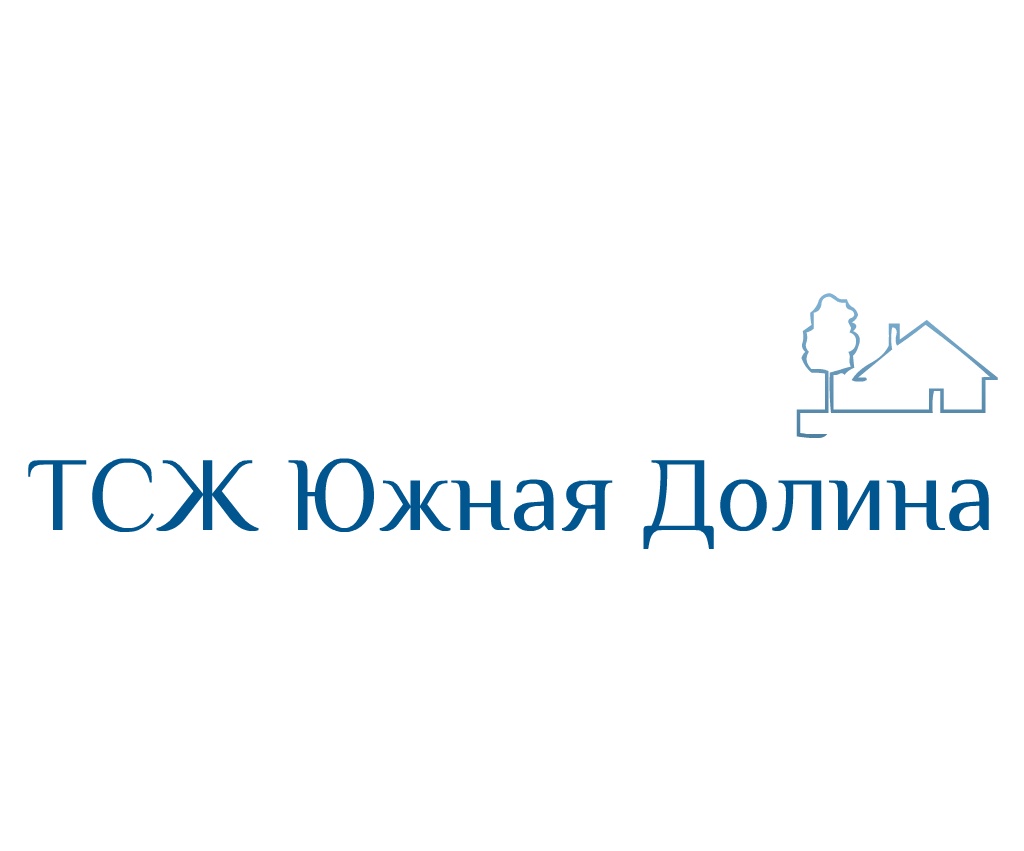 10
Благоустройство
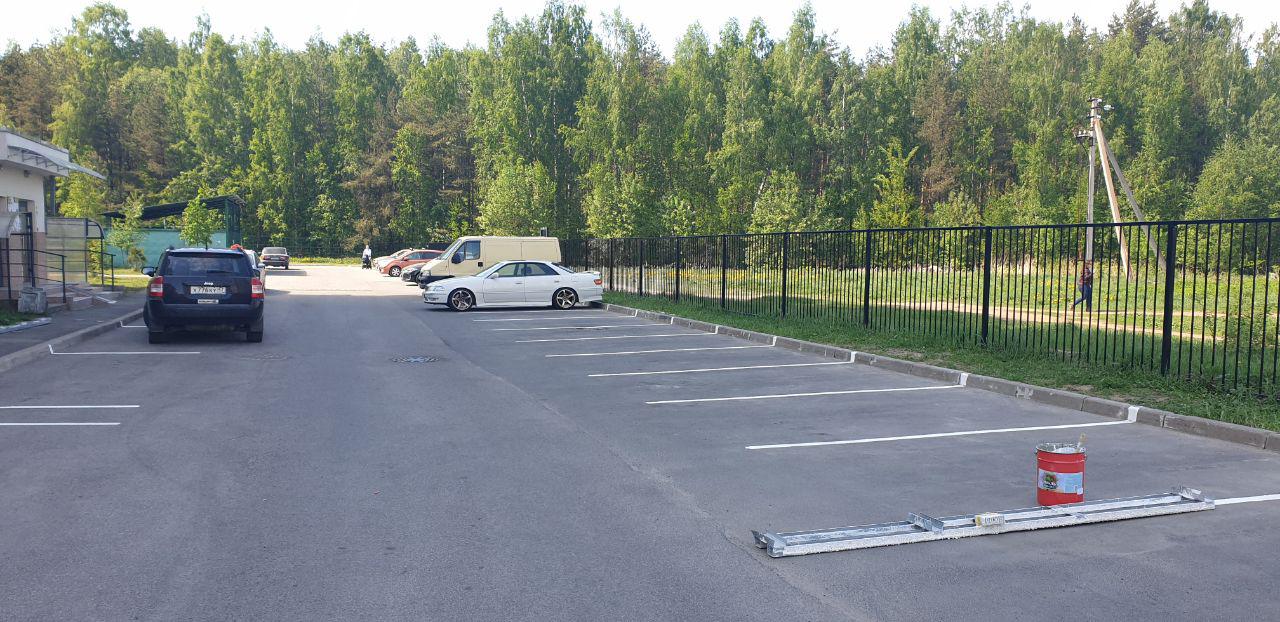 Разметили парковку у 3-го и частично у 1-го и 5-го домов
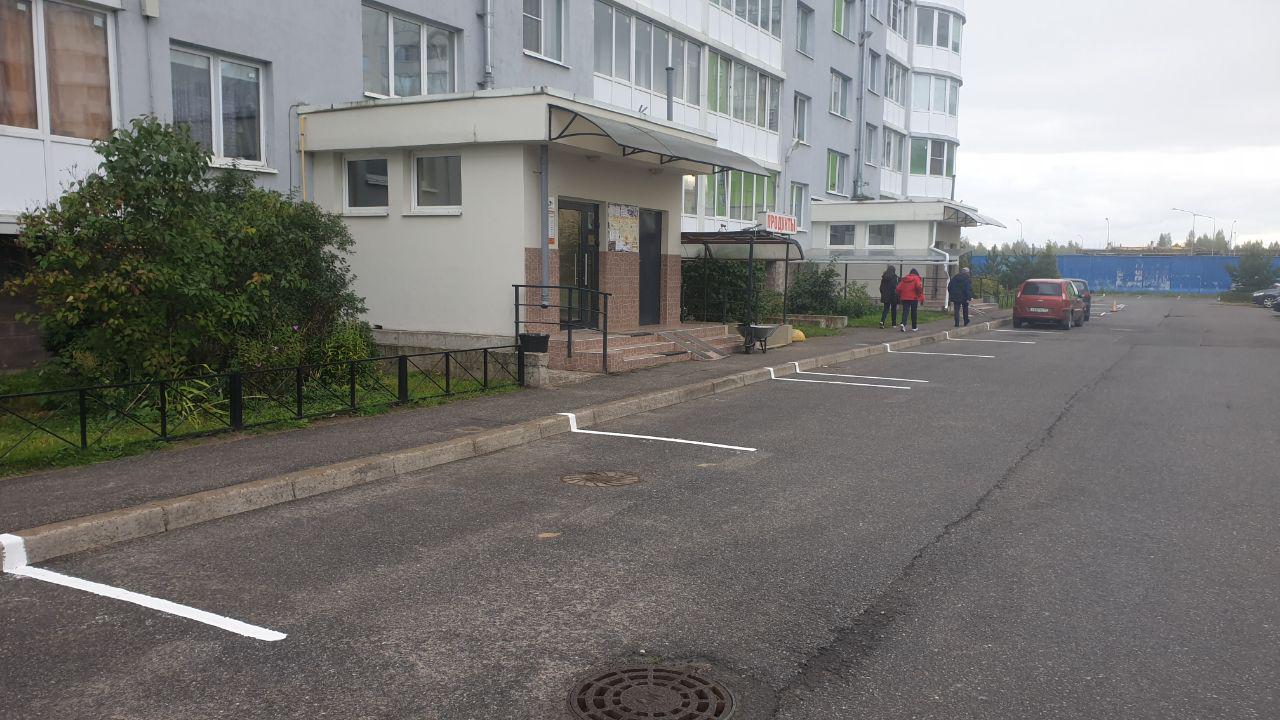 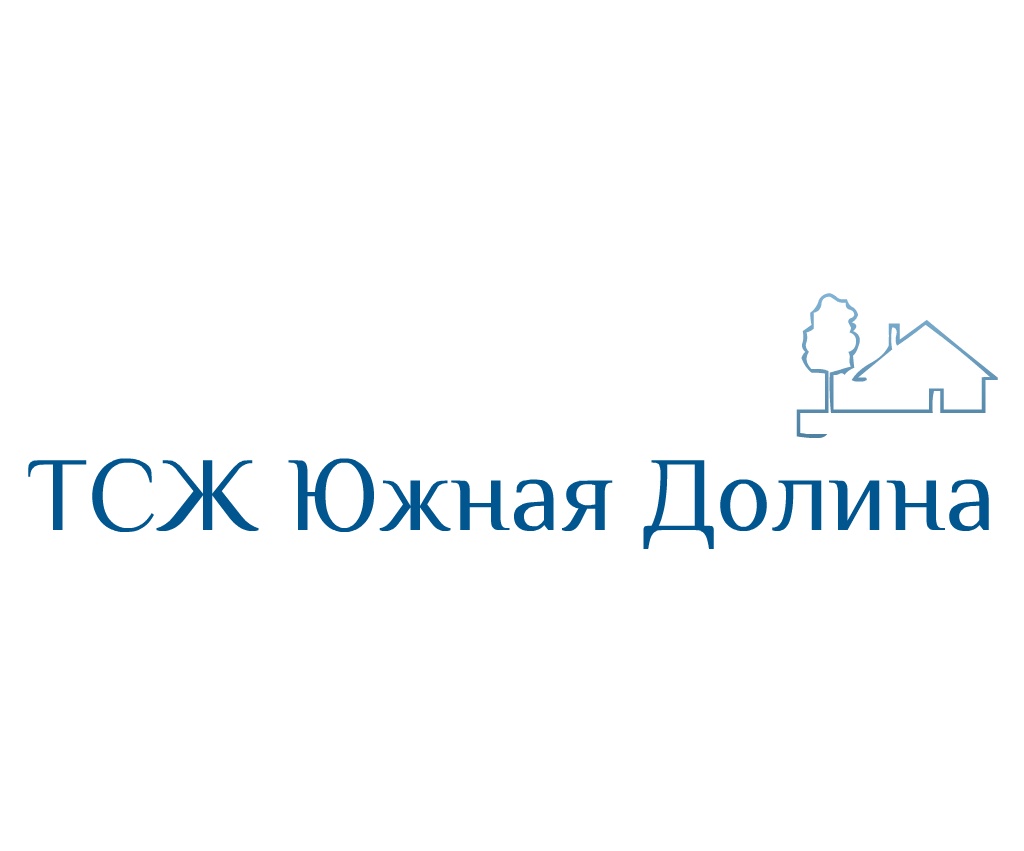 11
Благоустройство
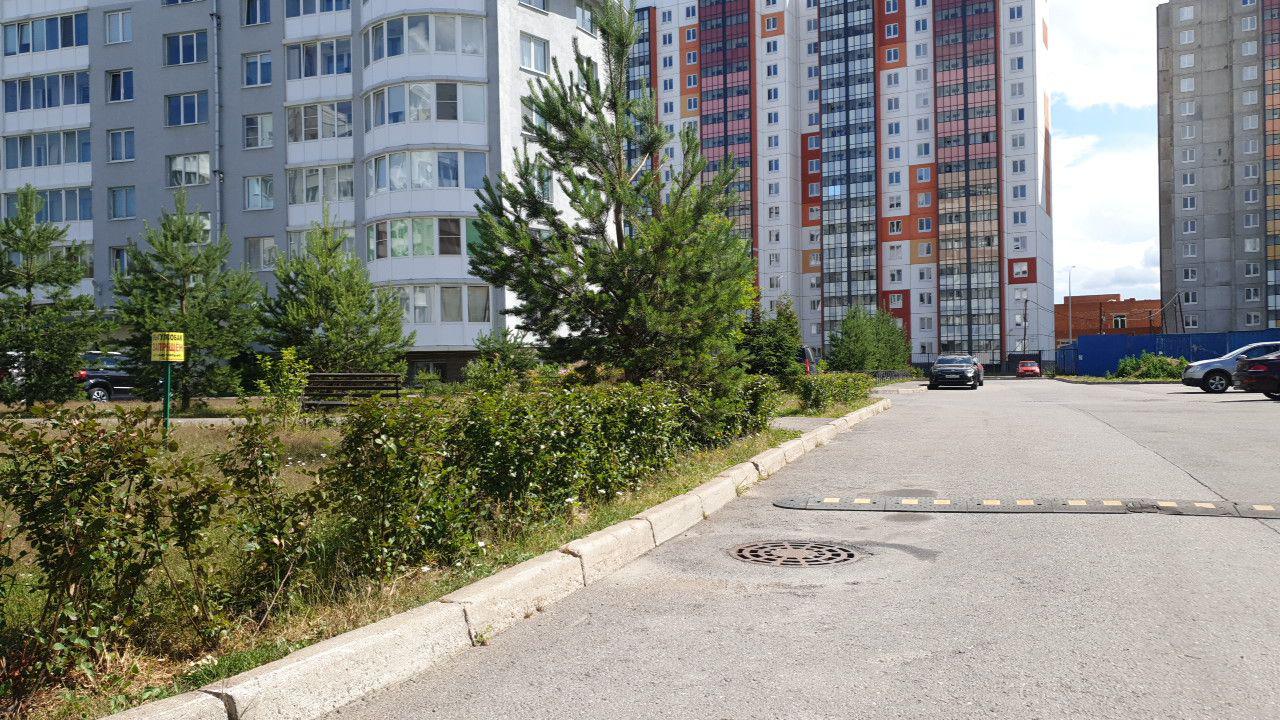 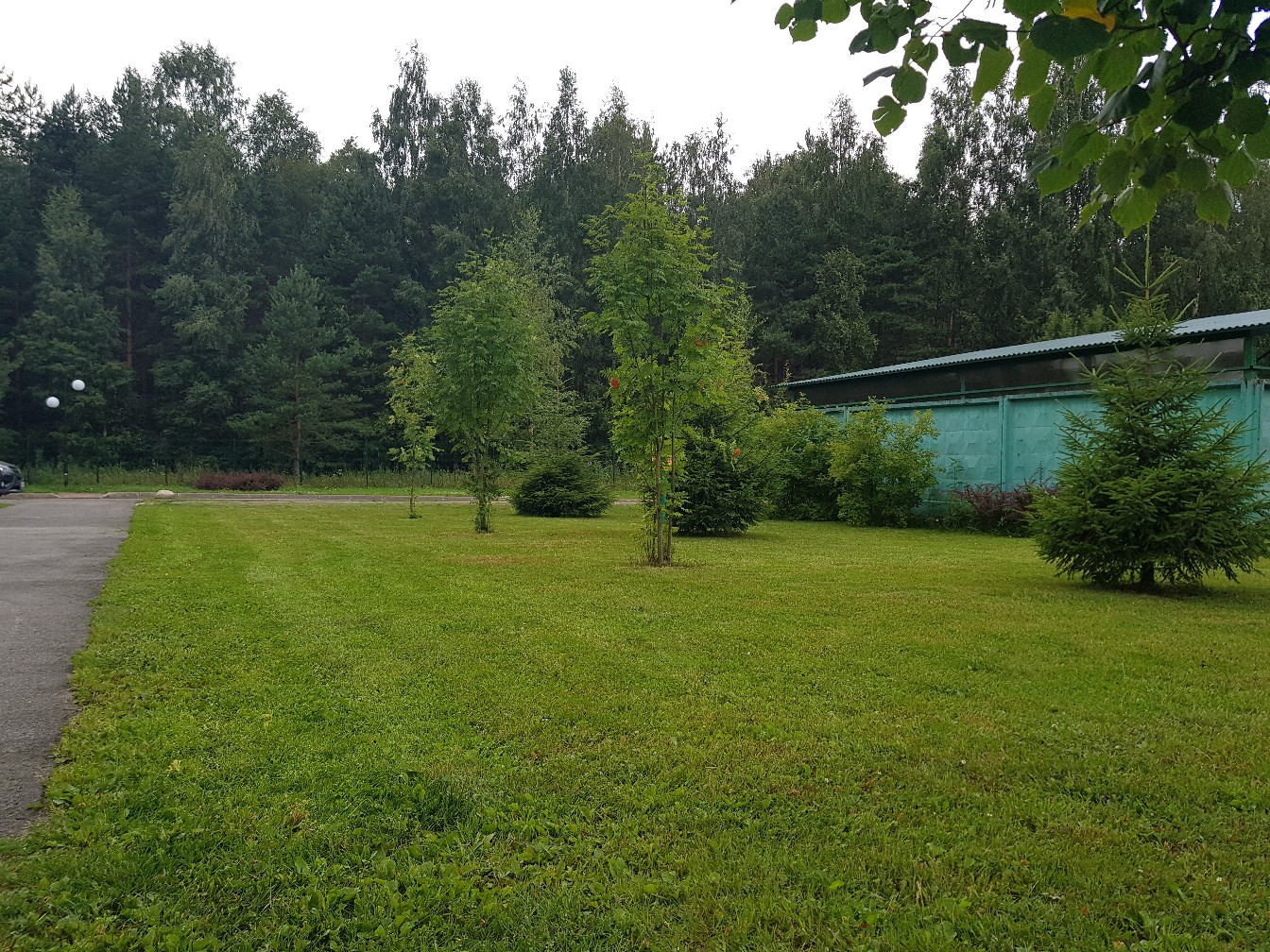 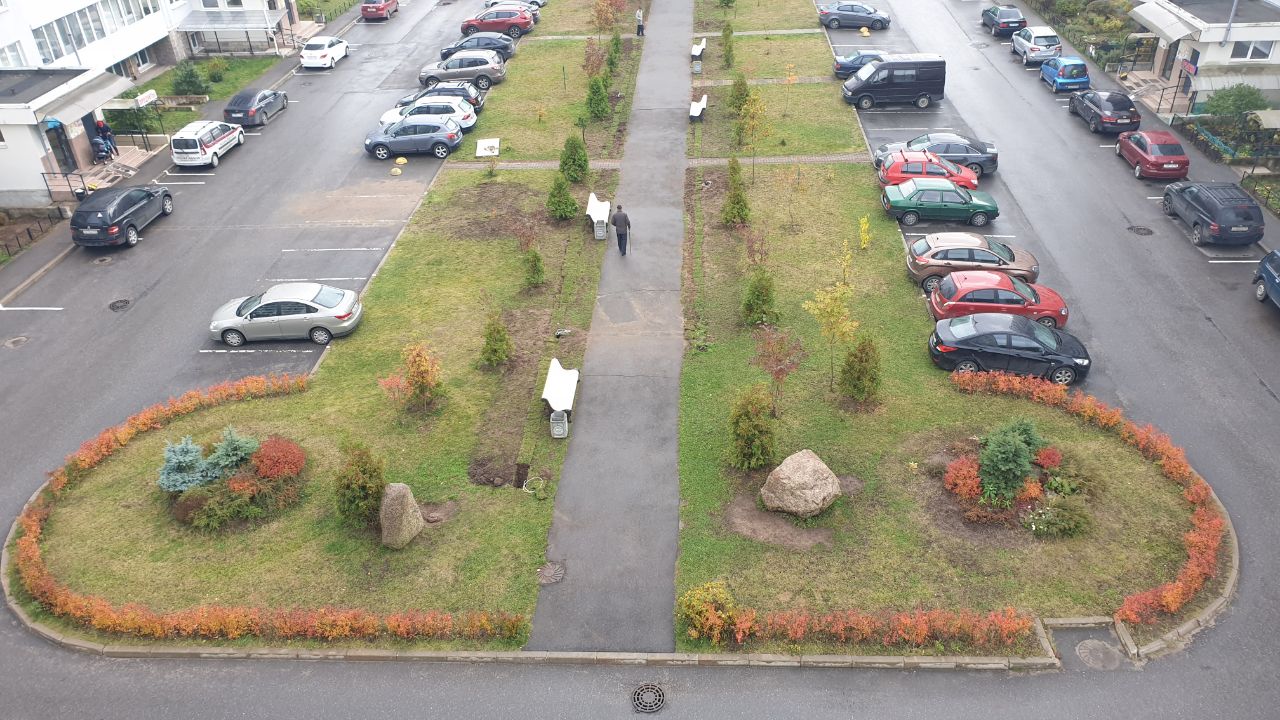 В Южной Долине – красиво!
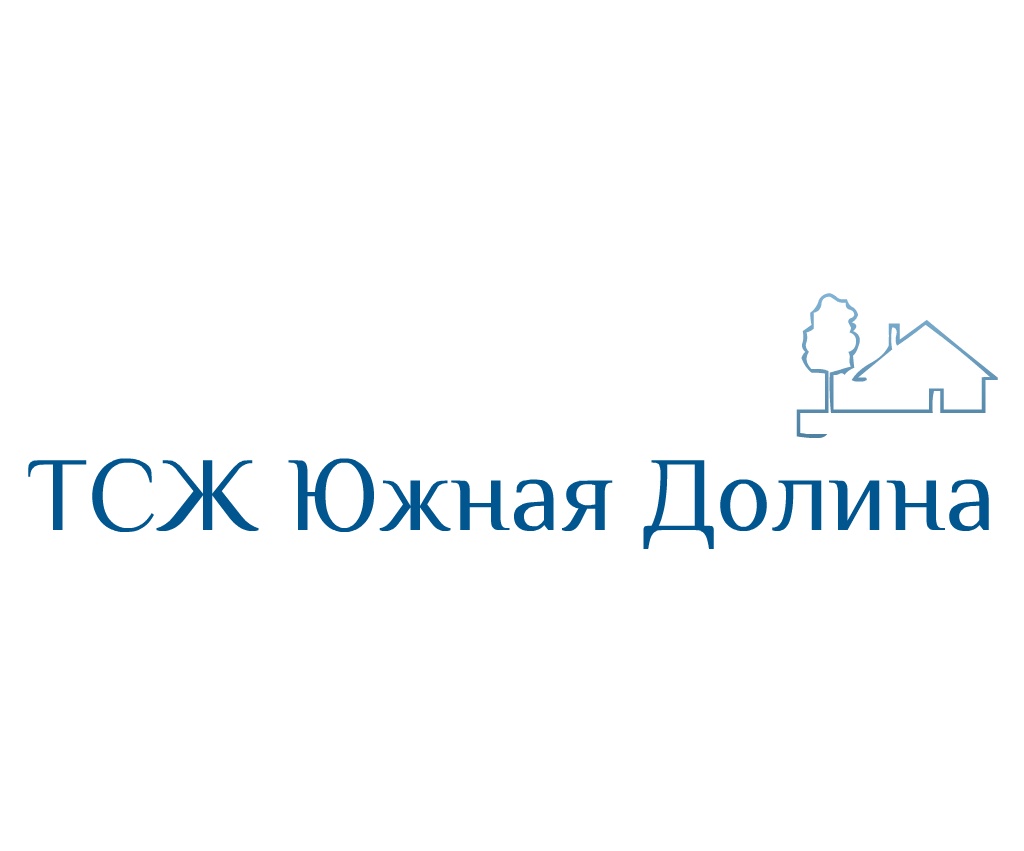 12
Безопасность
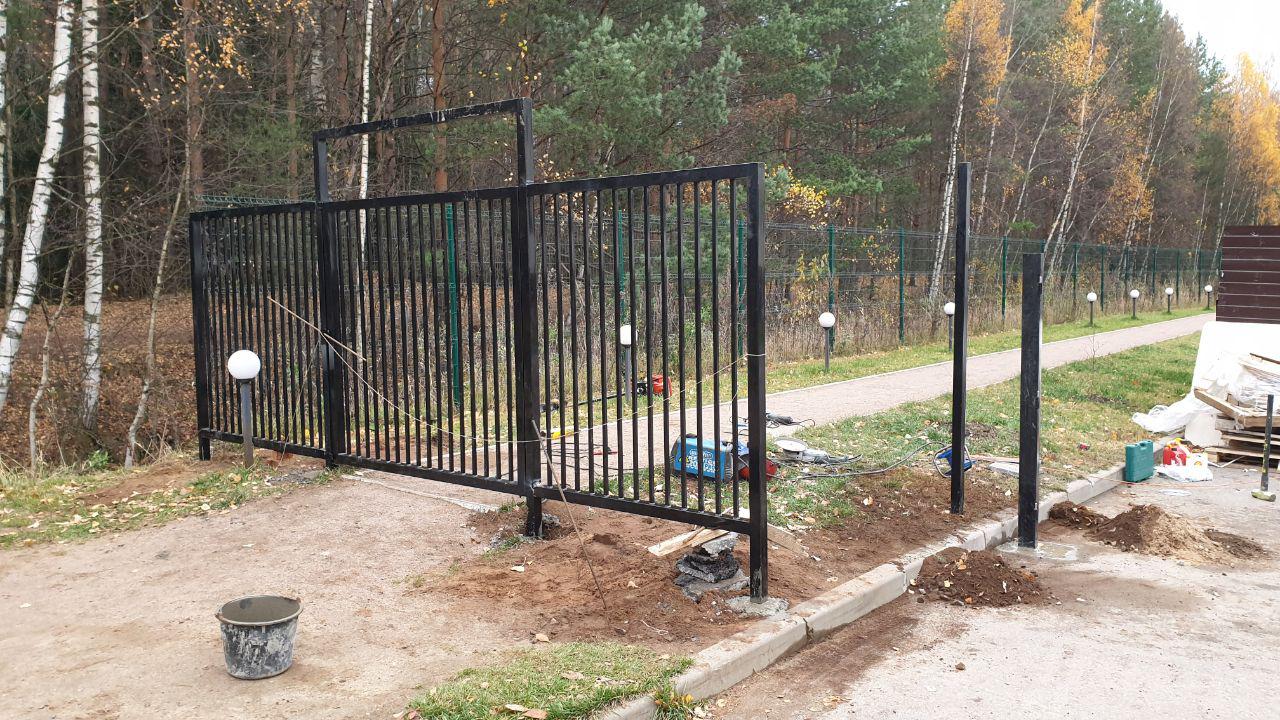 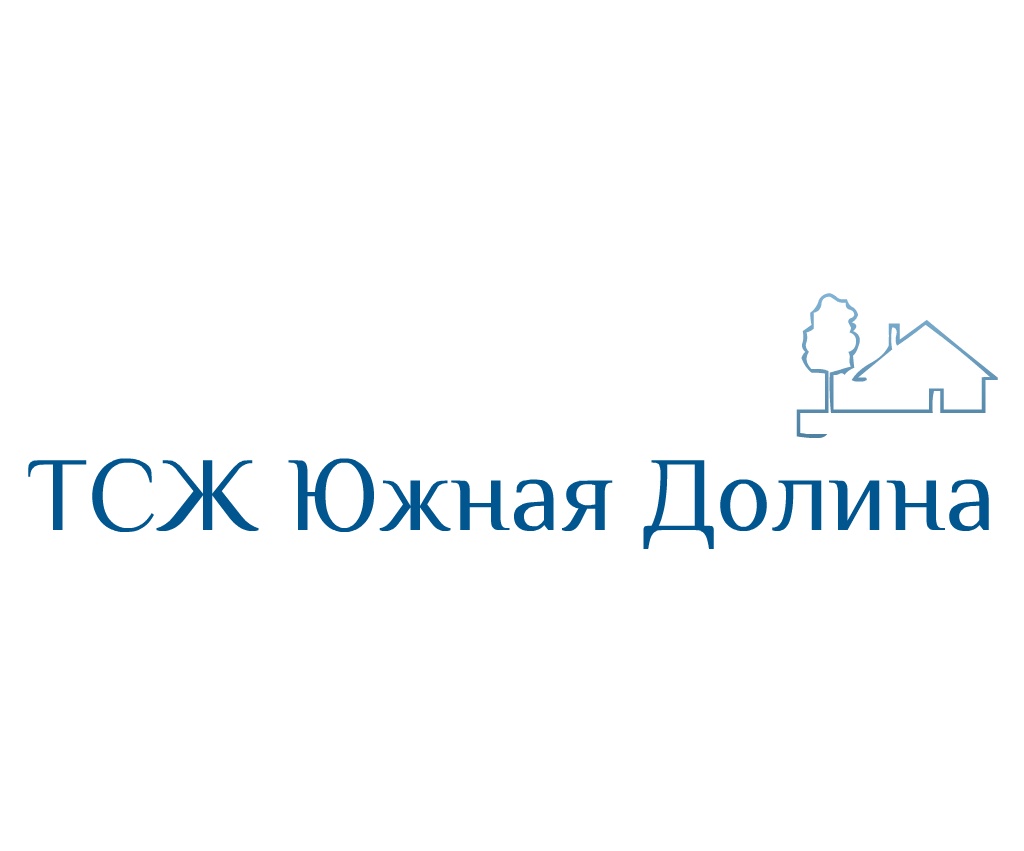 Установили калитку и ворота за 9-ым домом
13
Текущий ремонт
Отремонтировали помещение для хранения
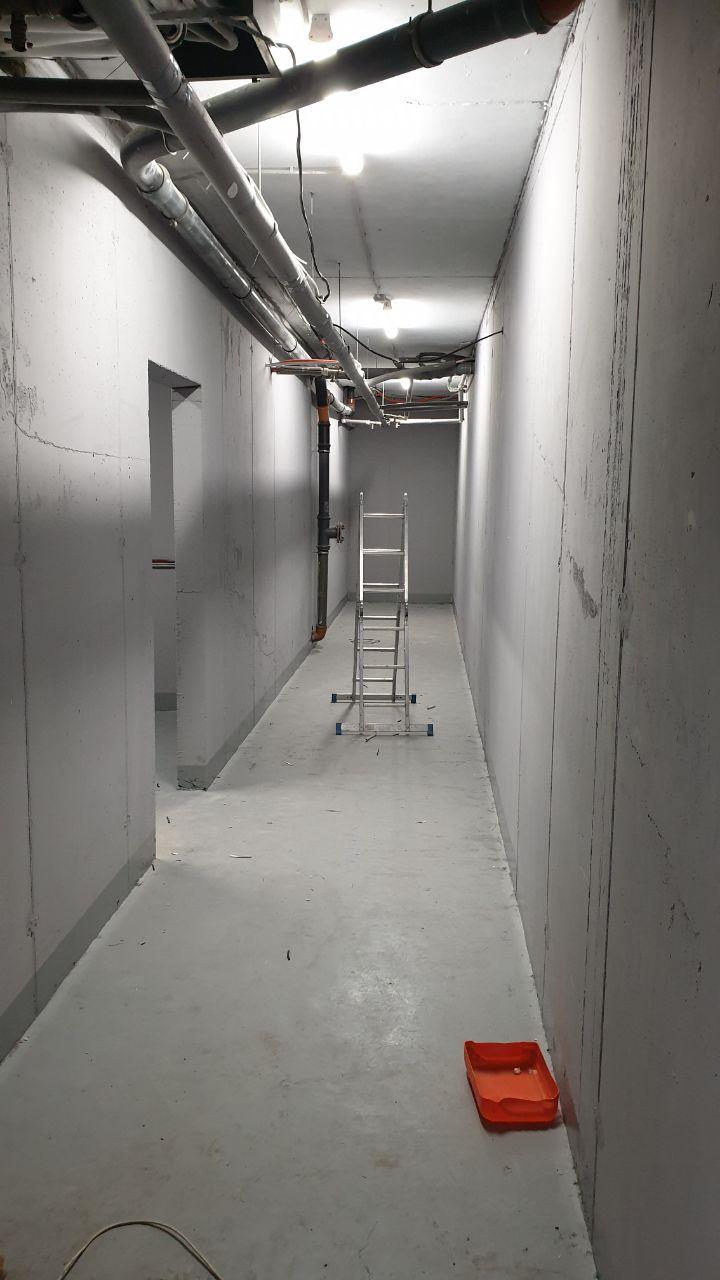 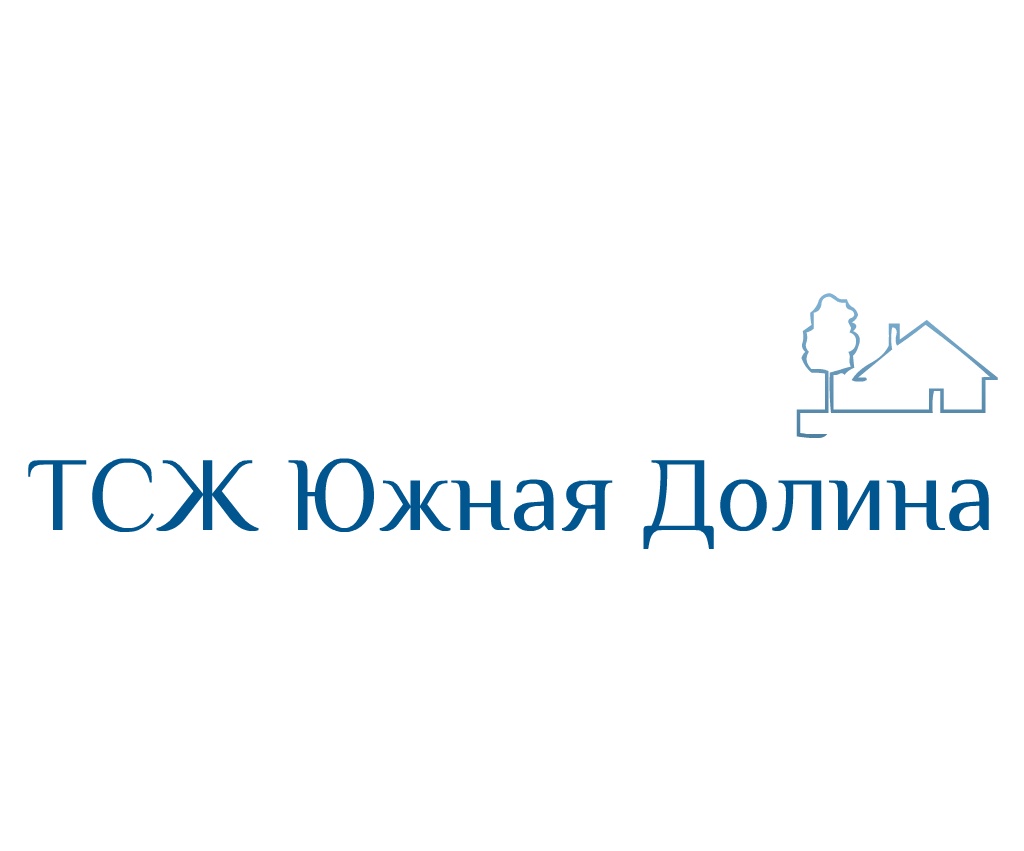 14
Текущий ремонт
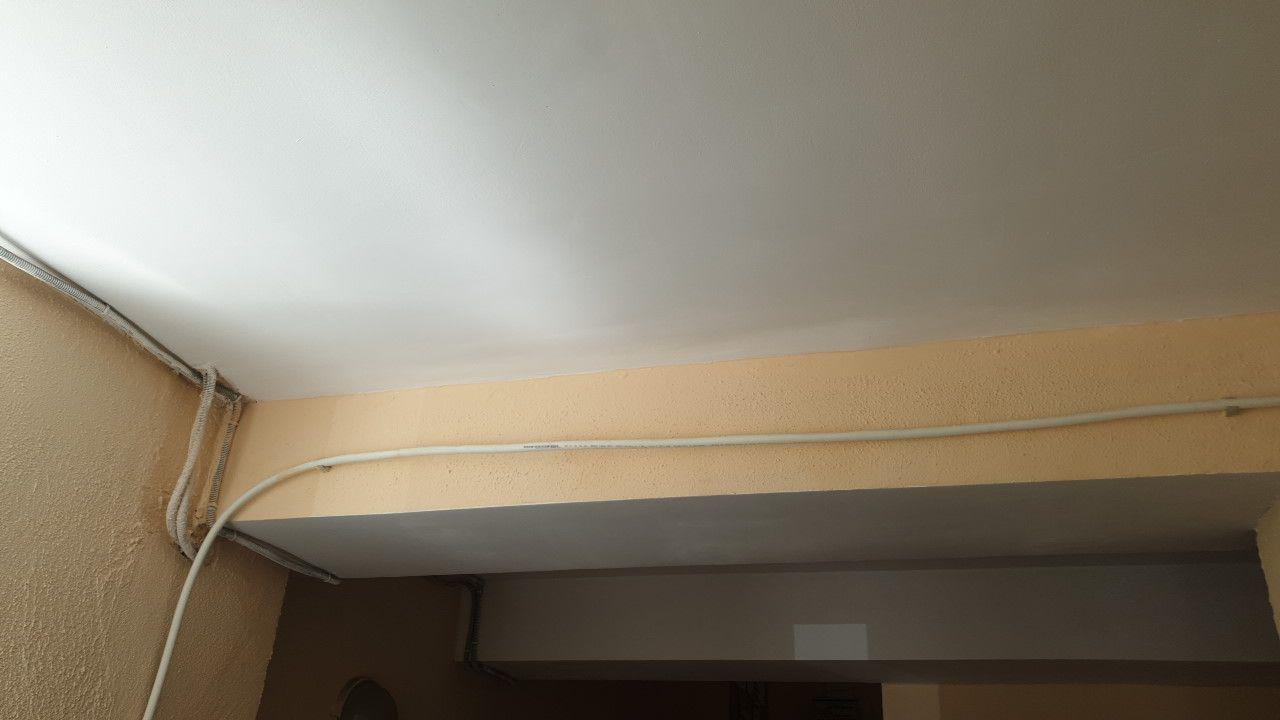 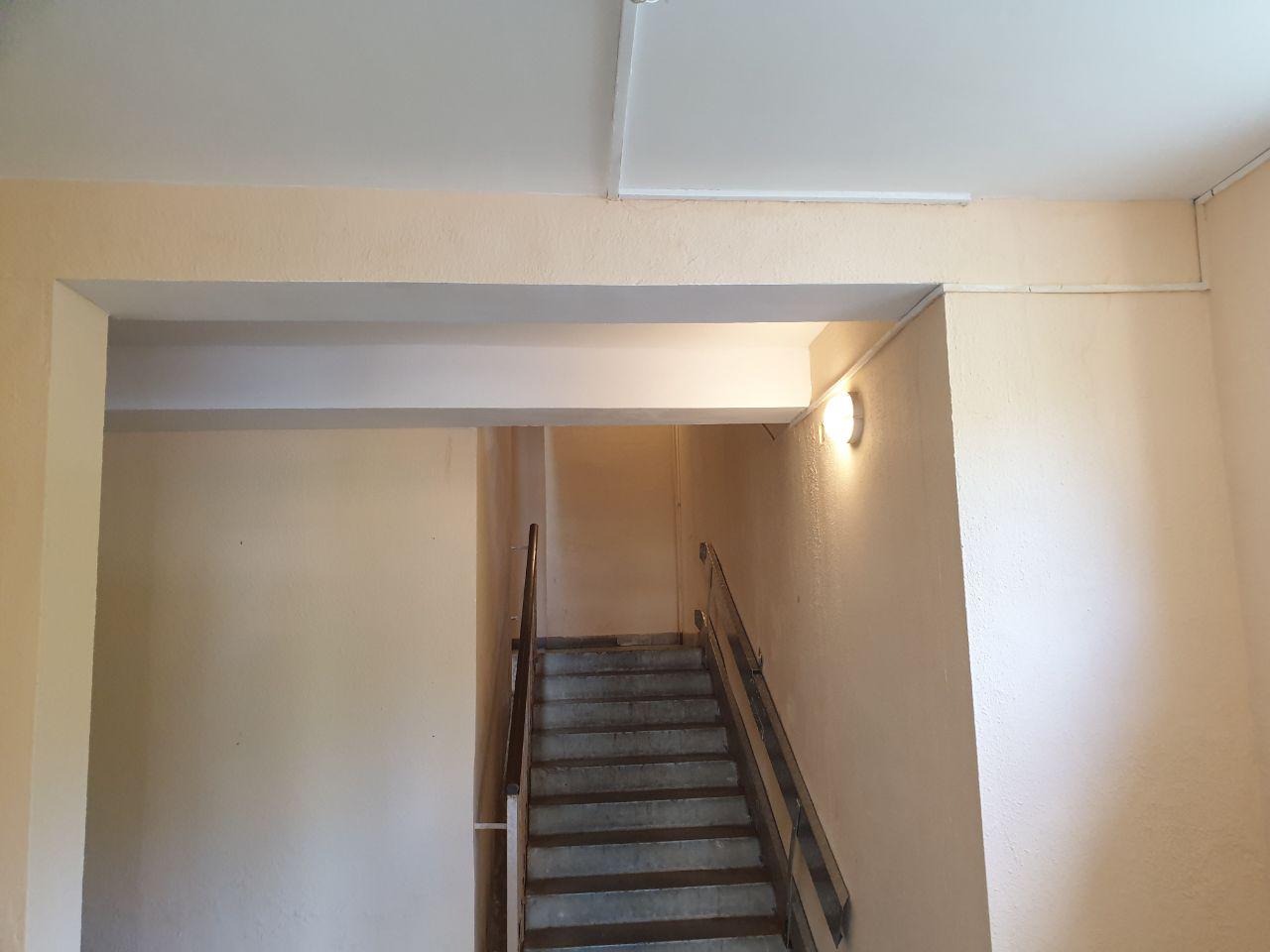 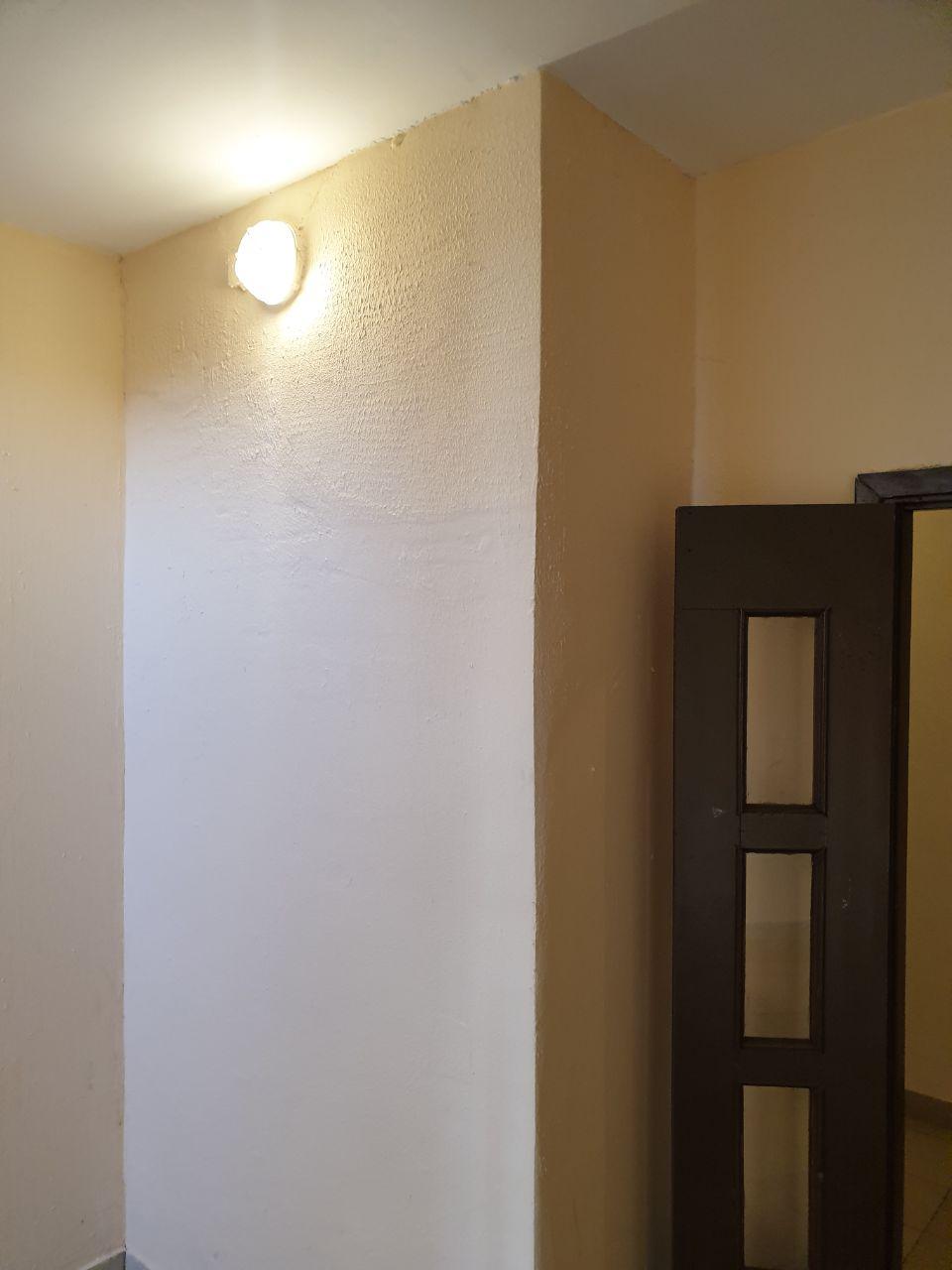 Произвели ремонт холлов после протечек
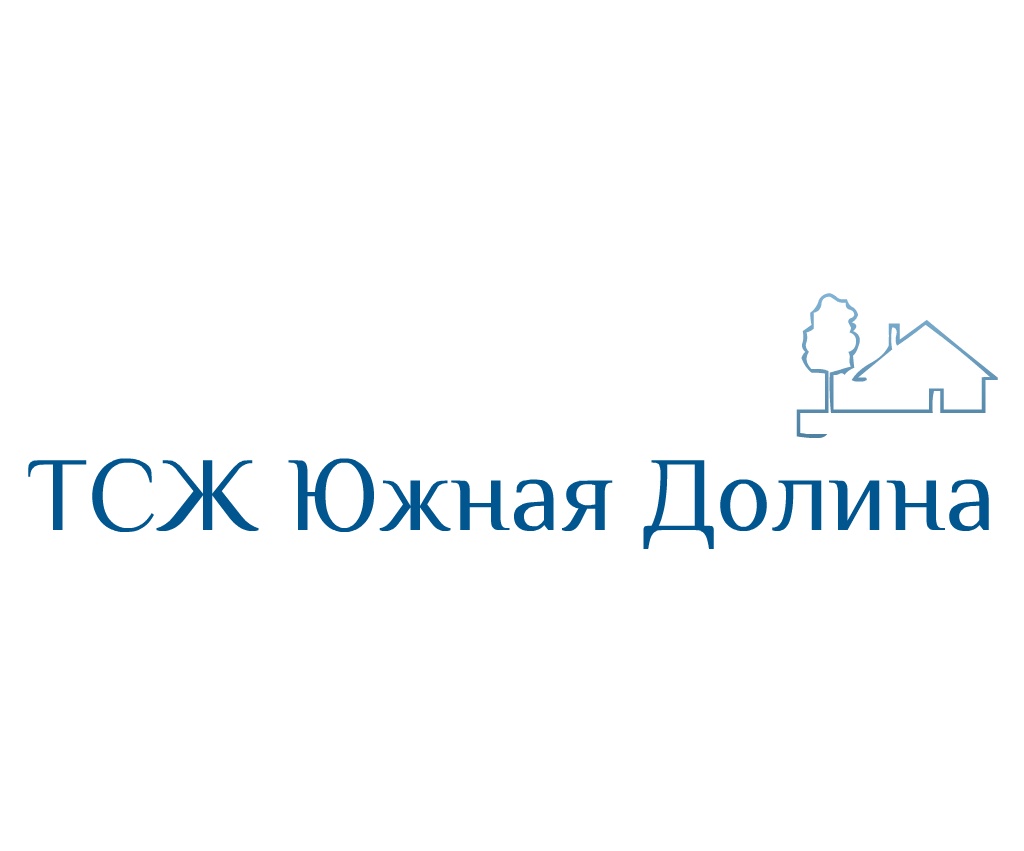 15
Текущий ремонт
Заменили насос ХВС в 5-ом доме

Заменили редуктор лифта в 1-ой парадной 5-го дома

Отремонтировали электропривод калитки


Заменили насос котла в теплогенераторной 7.1

Заменили расширительные баки насосов ХВС 
в 7-ом и 9-ом доме
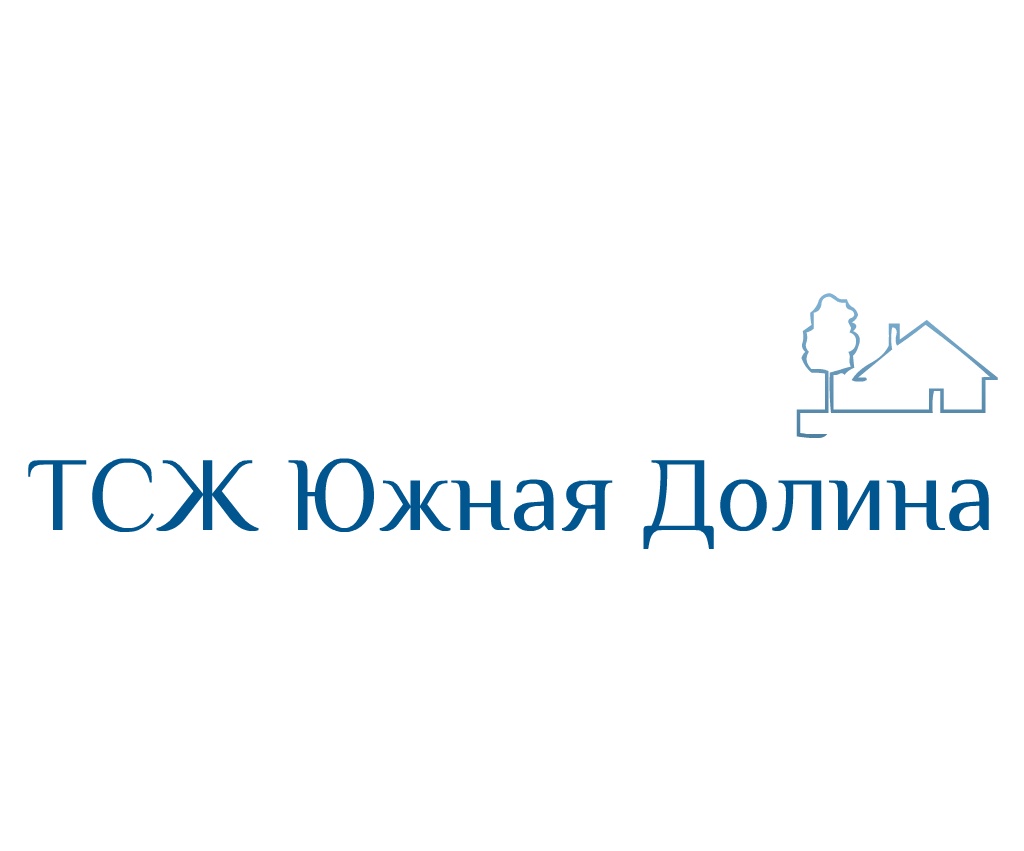 16
Текущий ремонт
заменили систему водостоков на входных группах 

установили систему автоматического подогрева водостоков

произвели локальный ремонт стен, потолков, плитки

а также локальный ремонт кровли на всех домах
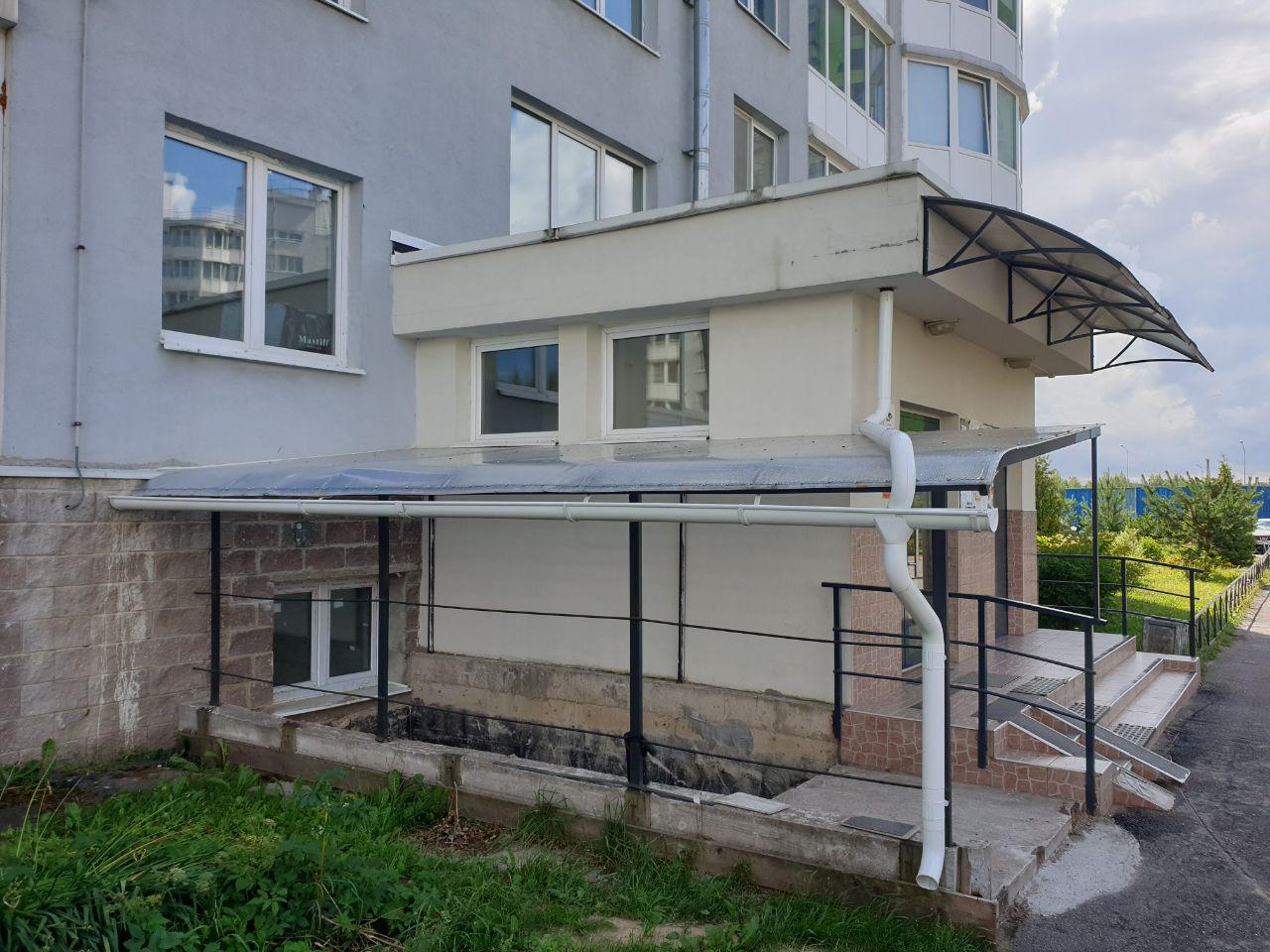 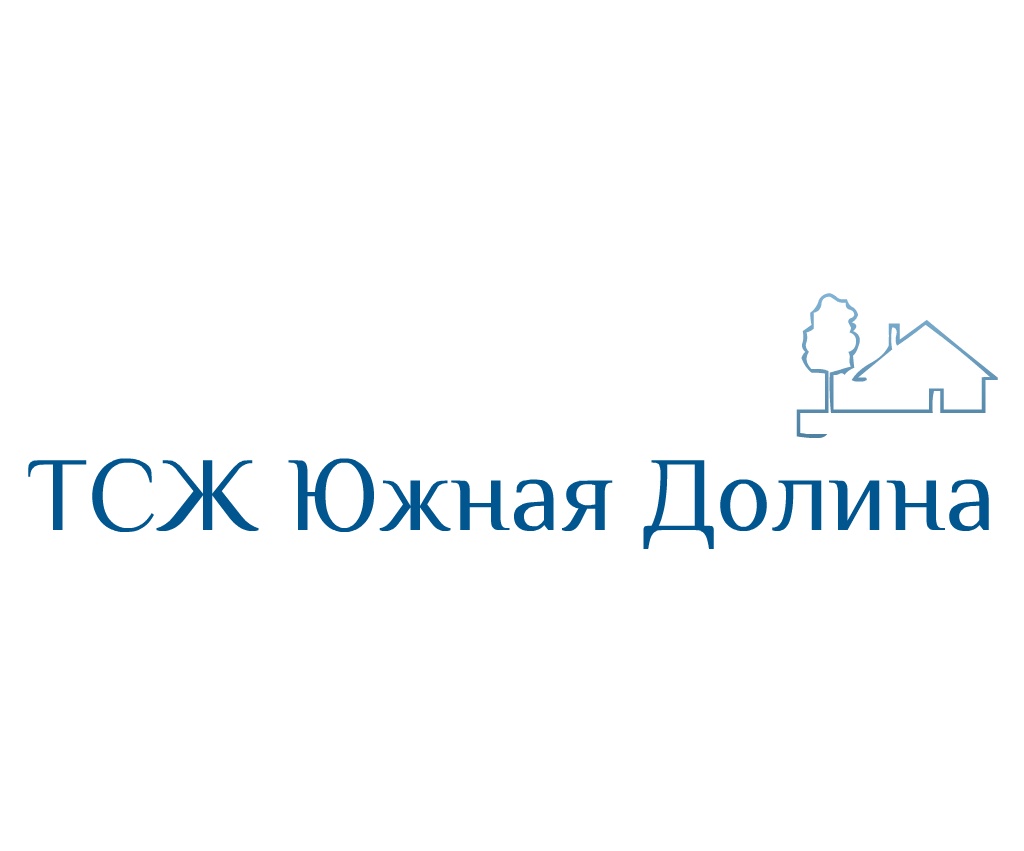 17
Текущий ремонт
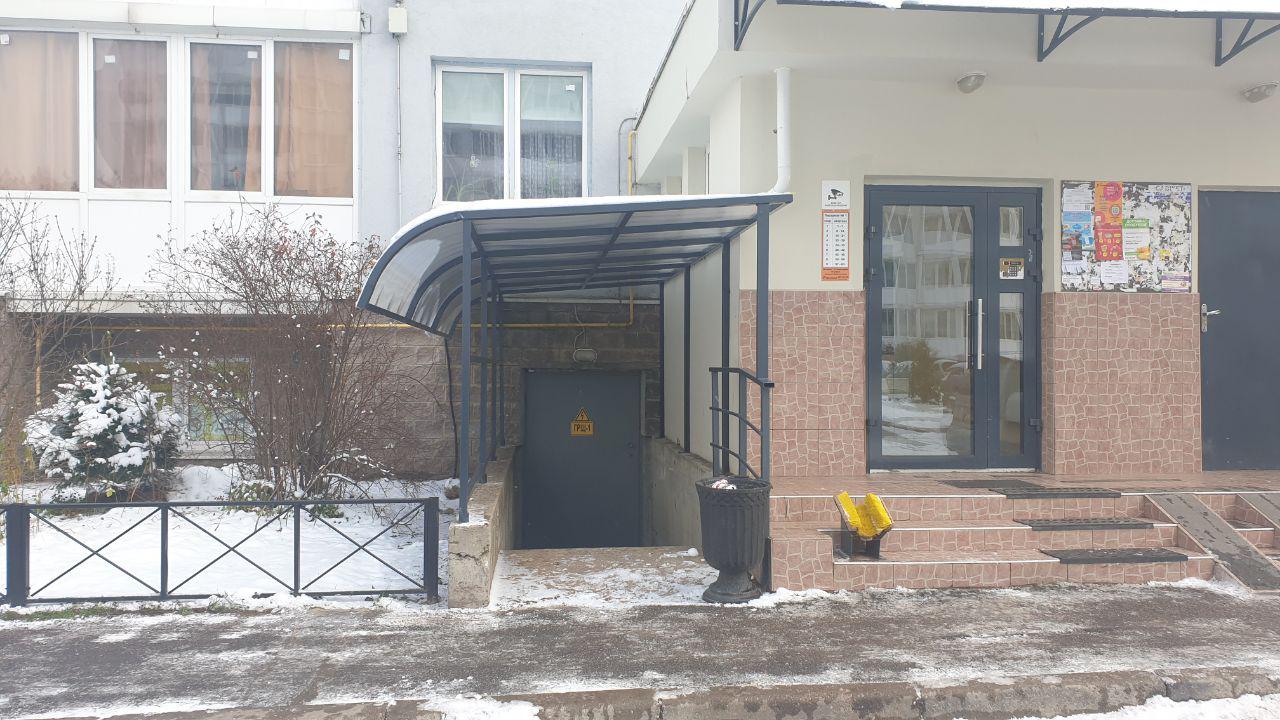 доделываем косяки застройщика – установили навес над входом в ГРЩ 1 

отремонтировали шахты на 5-ом доме

покрасили ограждения газонов

отремонтировали поручни на лестничных пролетах
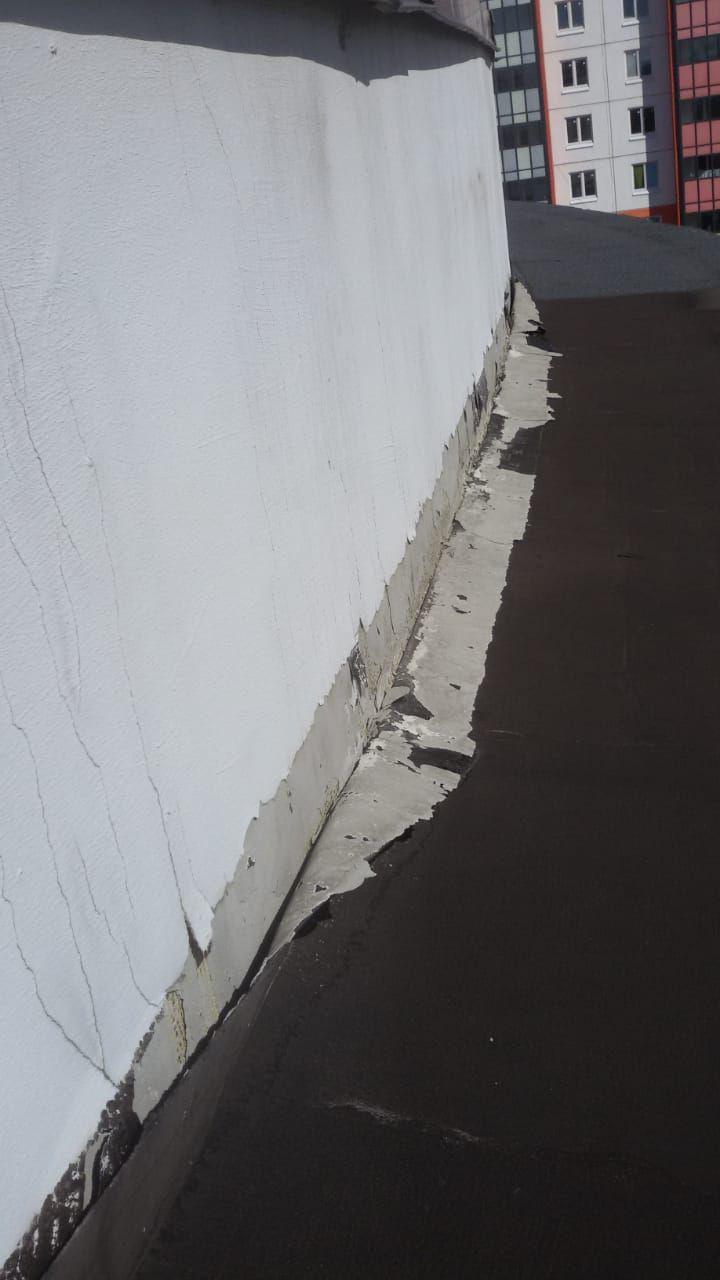 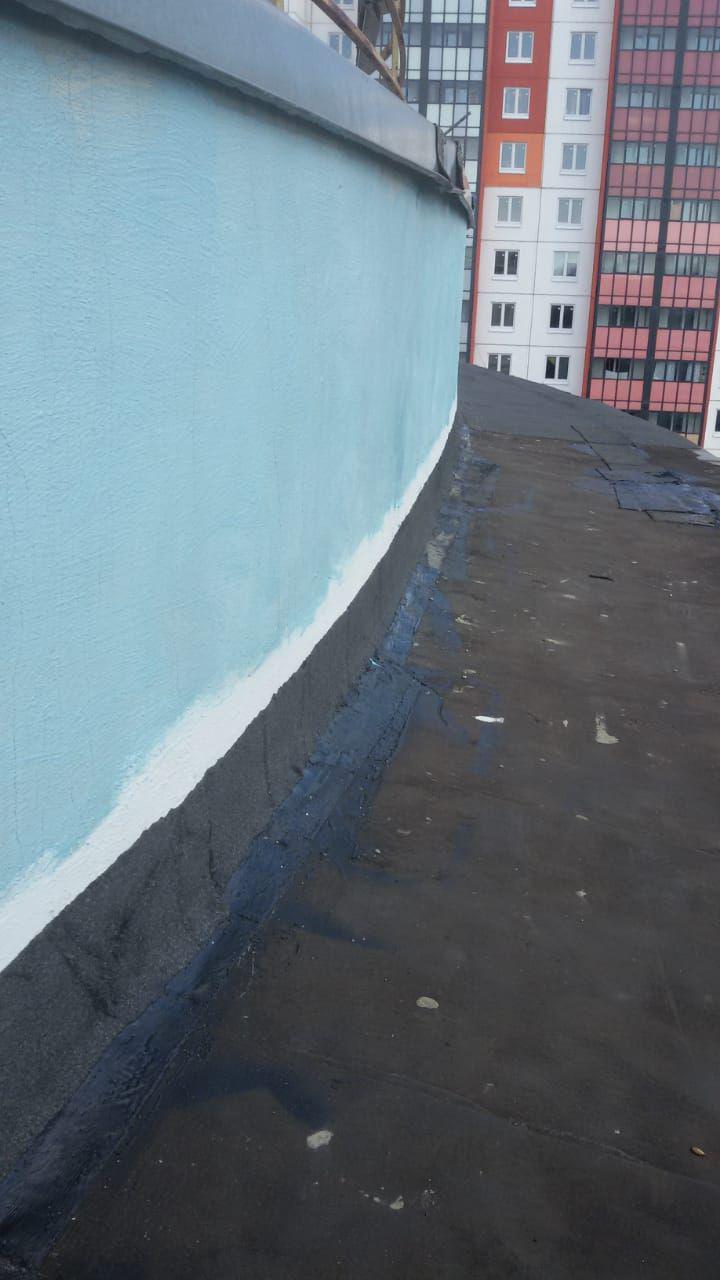 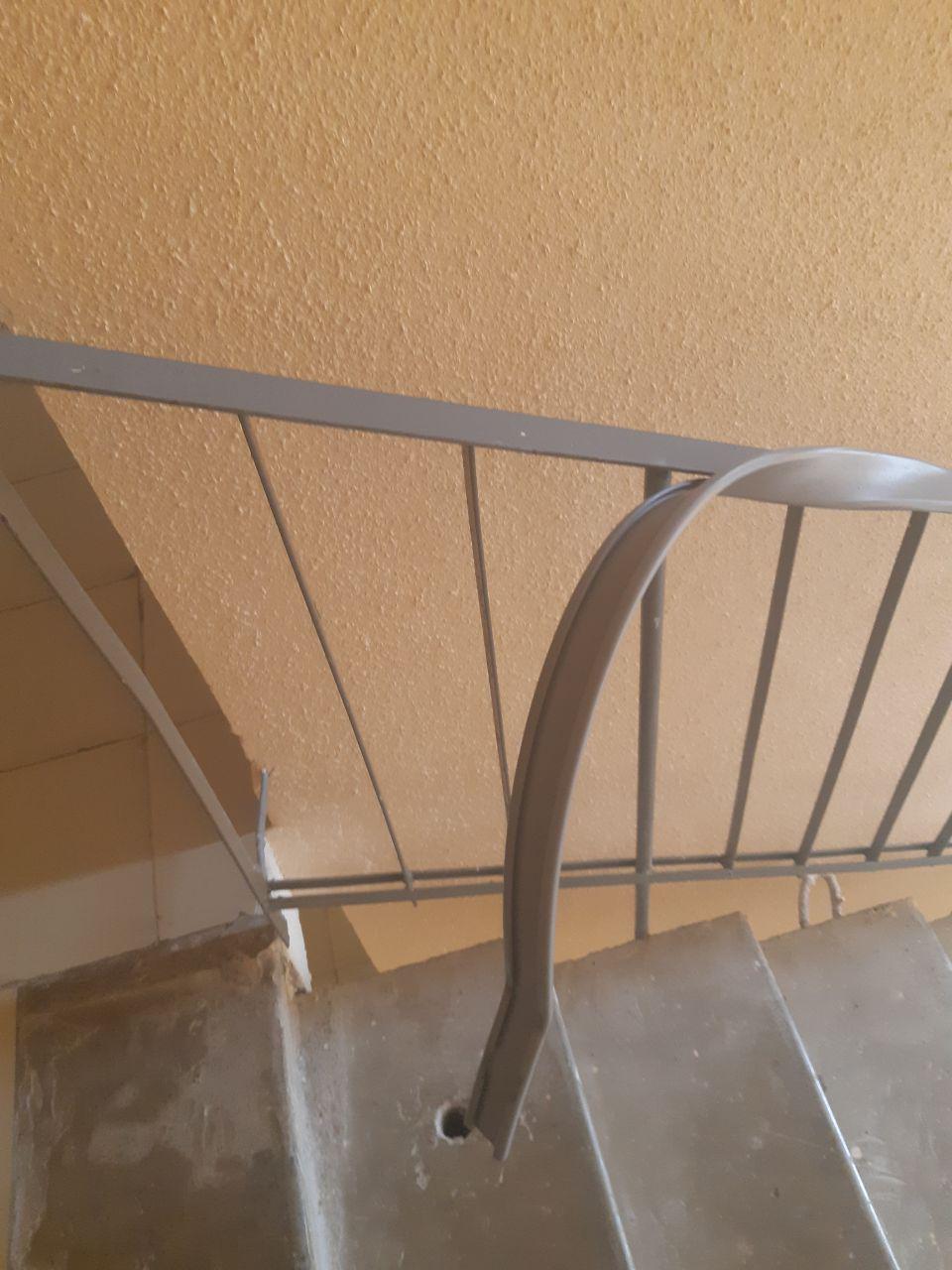 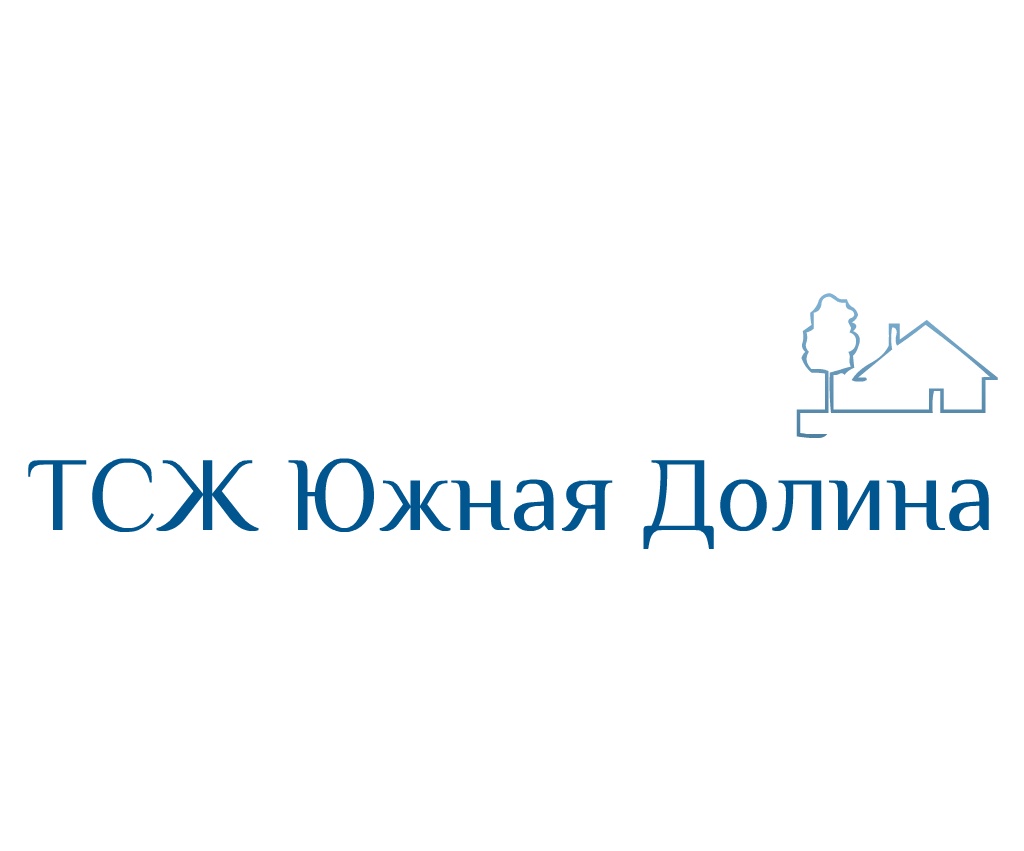 18
Текущий ремонт
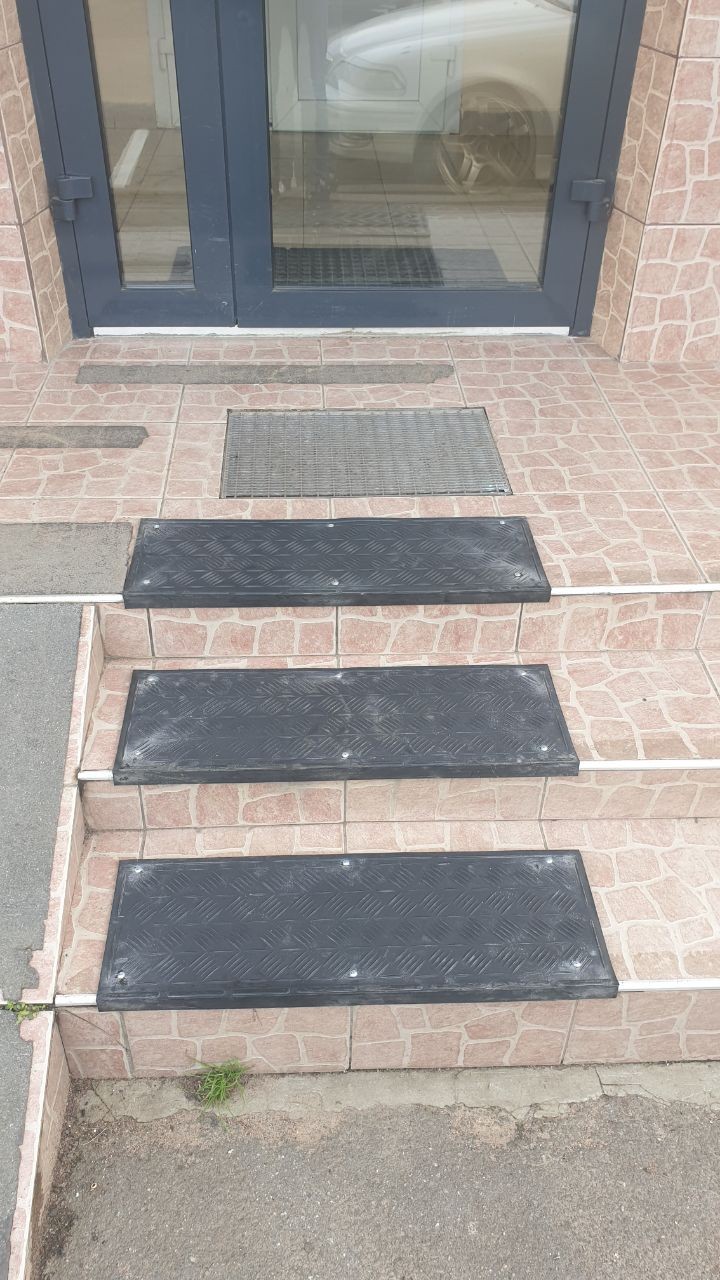 Подготовились к зиме… обманщице, установив щетки и заменив резиновые проступи.
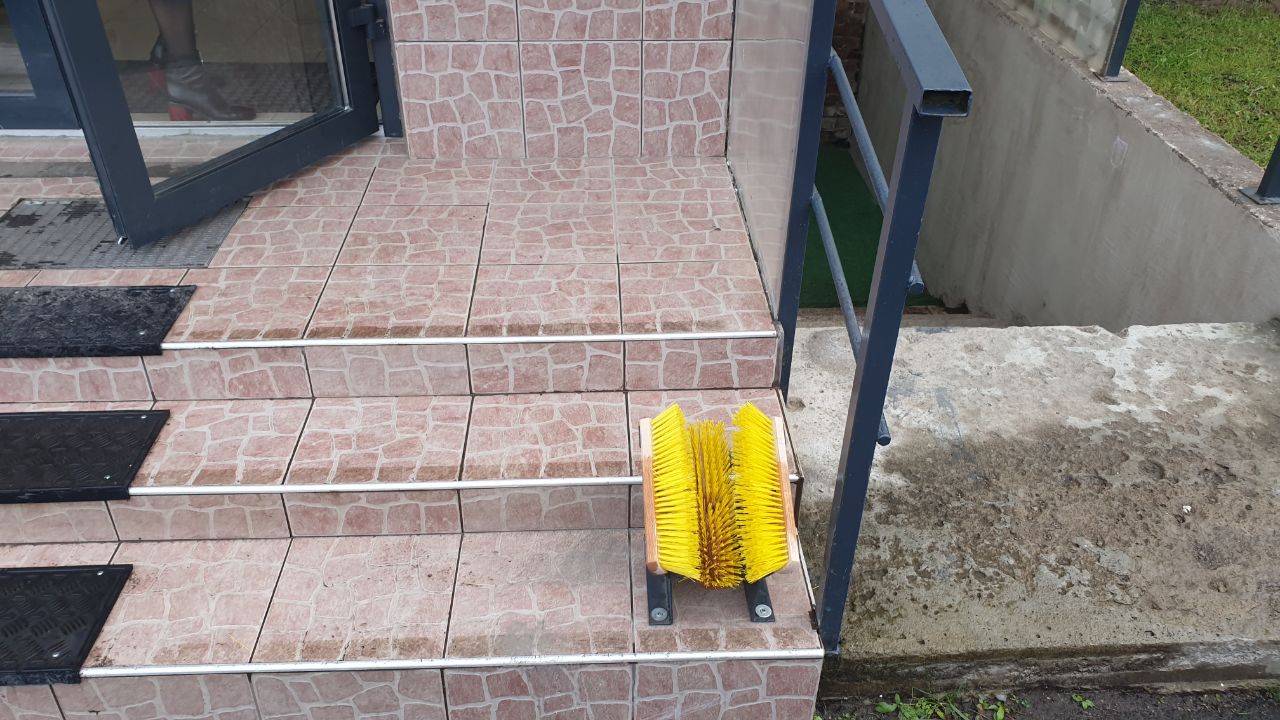 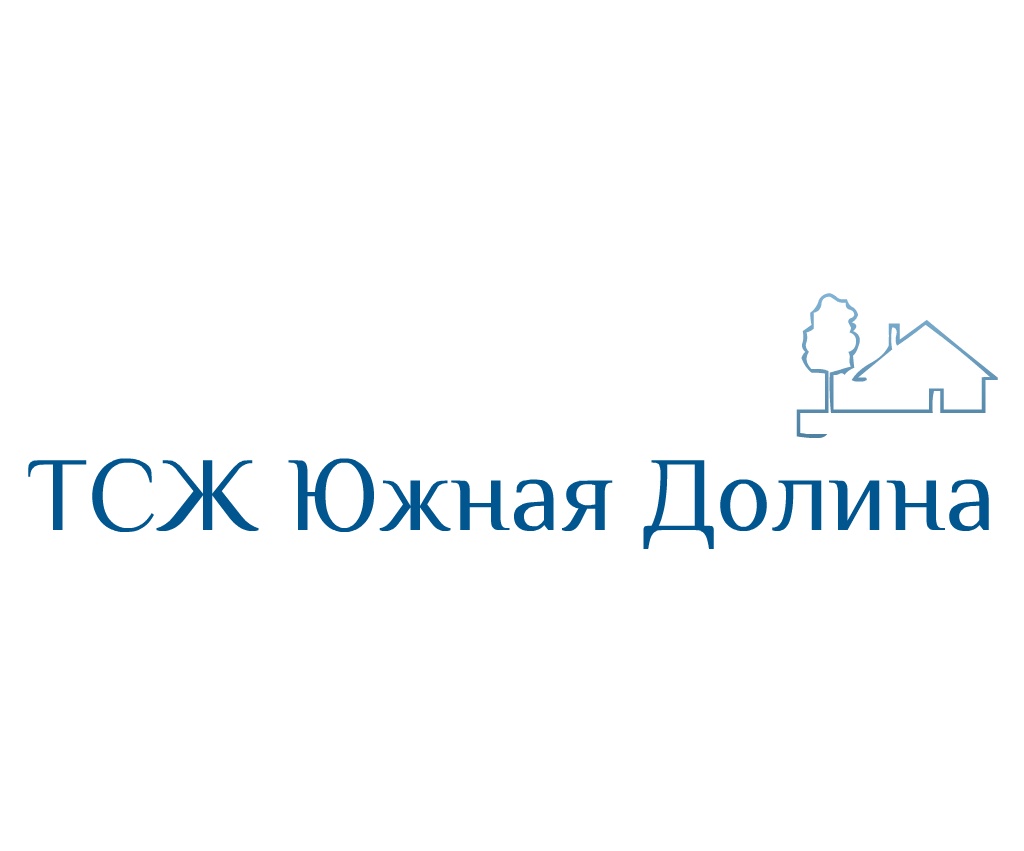 19
Южная долина – знак качества!
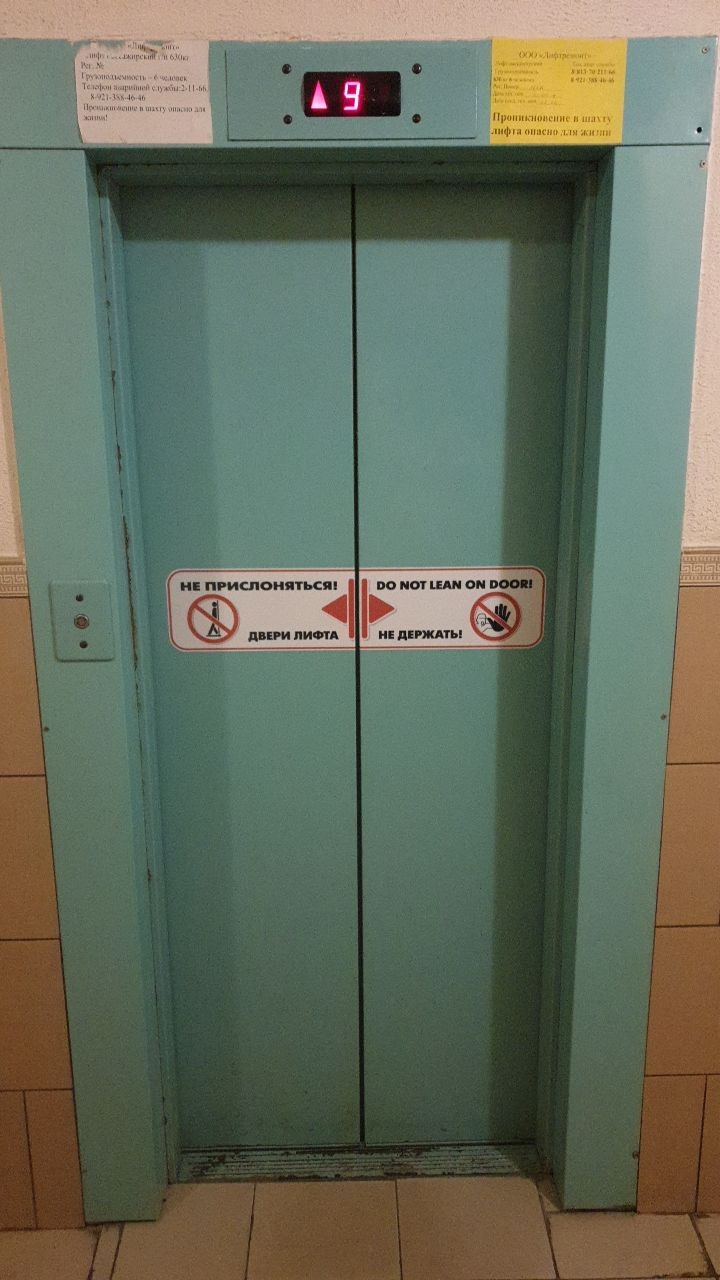 Подключили личные кабинеты

Купили пылесос для более качественной уборки

Закупили оборудование для маленькой детской площадки

Прошли ежегодное обследование на безопасность лифтов

Провели дератизацию

Устраняли засоры канализации
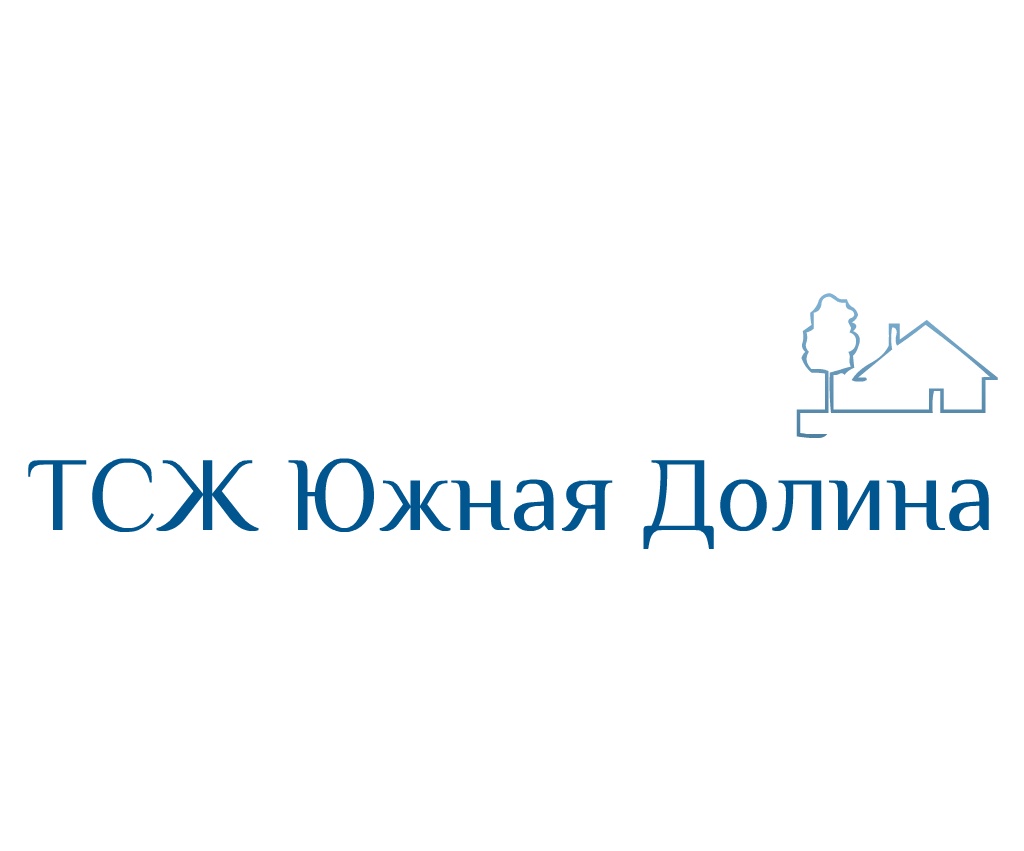 20
Тариф
21
Планы
Продолжить работы по ремонту фасадов
Локально отремонтировать асфальтовое покрытие
Завершить проект забора
Завершить нанесение разметки
Модернизировать детскую площадку
Установить на лифтовых холлах лампы с датчиками
Обустроить пространство для хранения велосипедов и колес
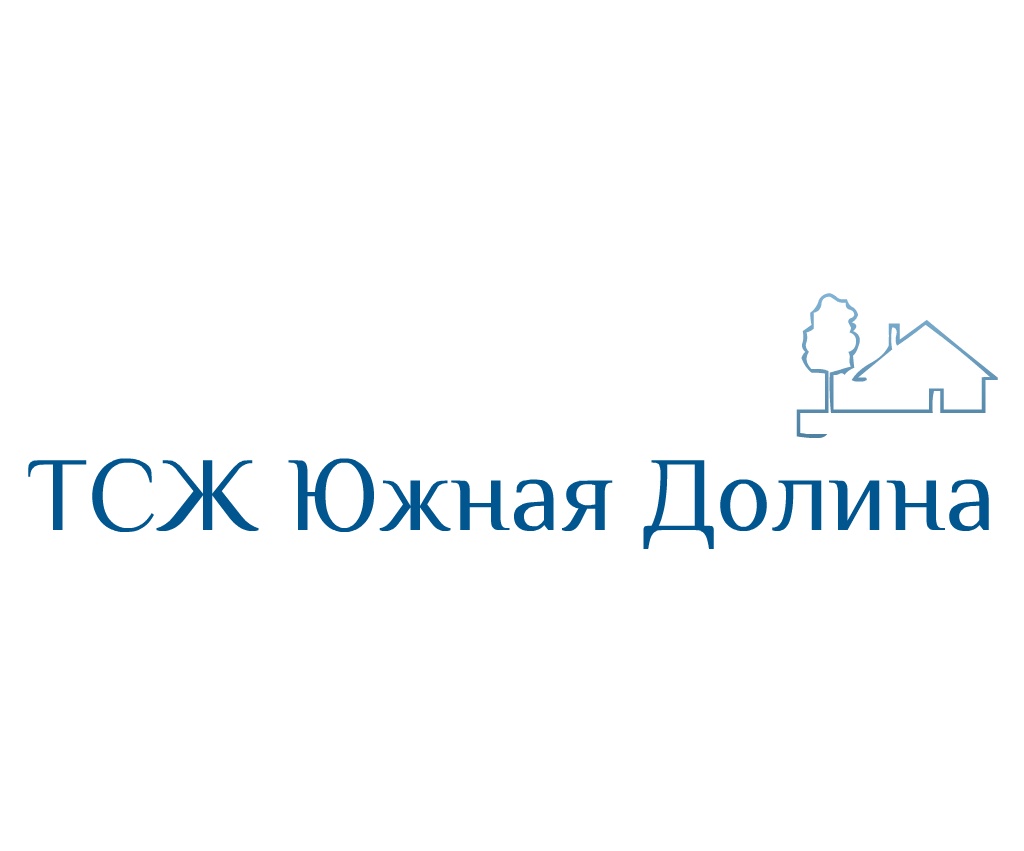 22
В этом году срок полномочий нашего правления подошел к концу. На предстоящем голосовании Вам предстоит выбрать: доверить ли нам управление нашими домами на ближайшие 2 года или нет.С наилучшими пожеланиями, члены правления:Карев Дмитрий НиколаевичПацюк Александр ВалериевичСуранов Сергей ВикторовичЯзыков Сергей Анатольевичи Председатель правления Афанащенко Павел Константинович!
23
Возникли вопросы?
Мы всегда рады вам!
www.tsn-ud.com
https://vk.com/uzhnaydolina
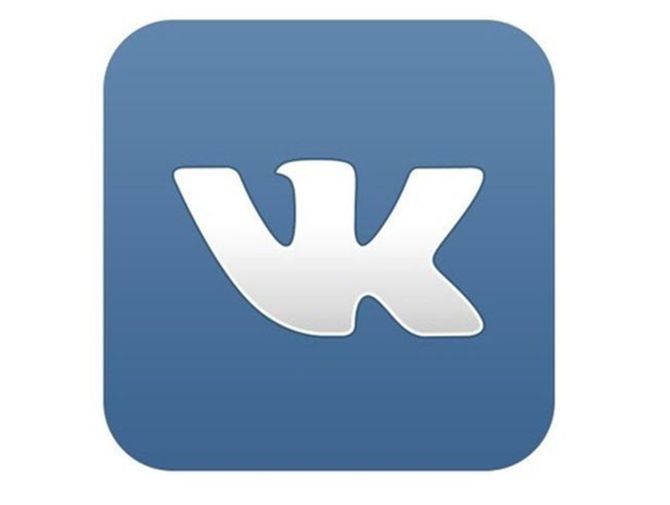 24